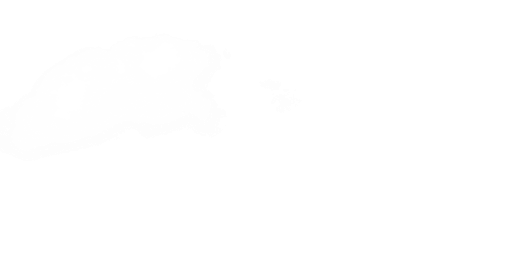 UÛY BAN NHAÂN DAÂN HUYEÄN CUÛ CHI
TRÖÔØNG TIEÅU HOÏC TRUNG LAÄP HAÏ
CHAØO MÖØNG CAÙC CON ÑEÁN VÔÙI TIEÁT TIEÁNG VIEÄT
TUAÀN 19
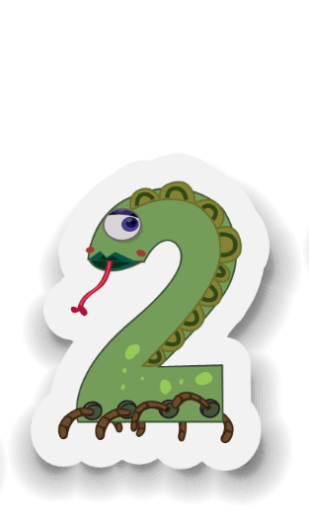 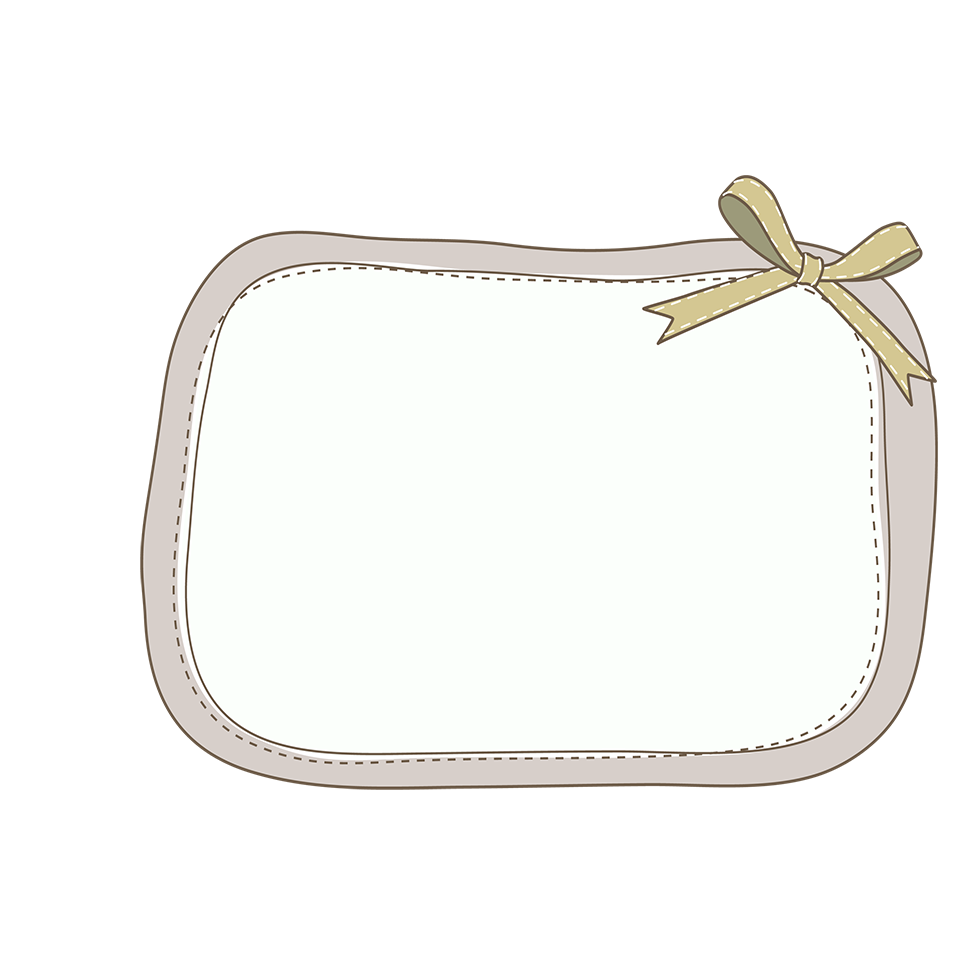 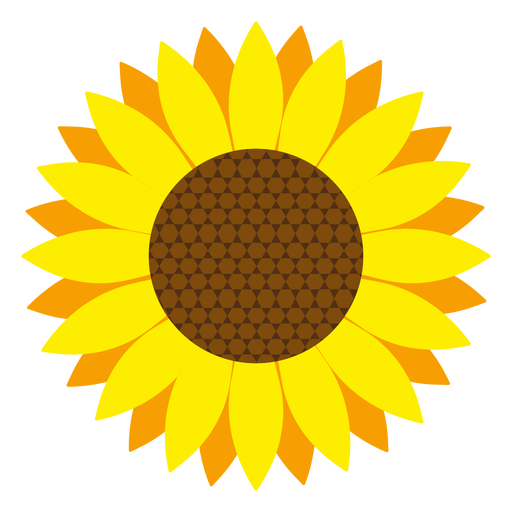 17
VÖÔØN ÖÔM
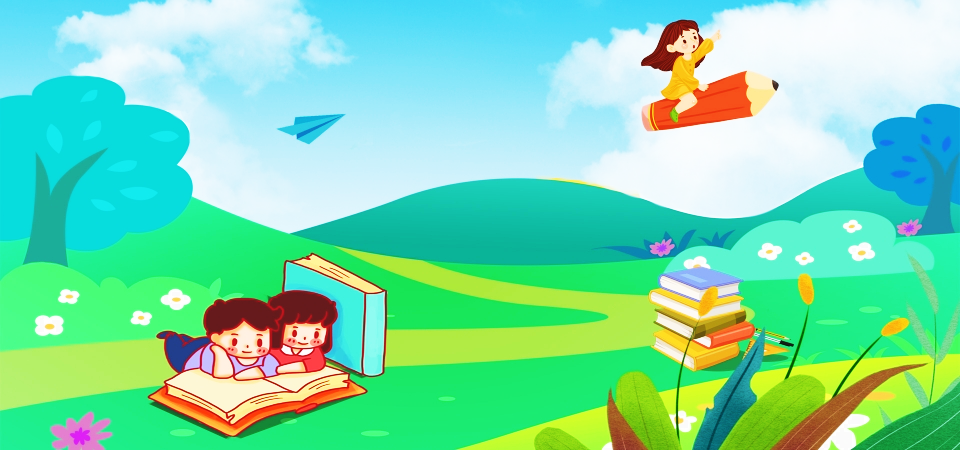 Khôûi ñoäng
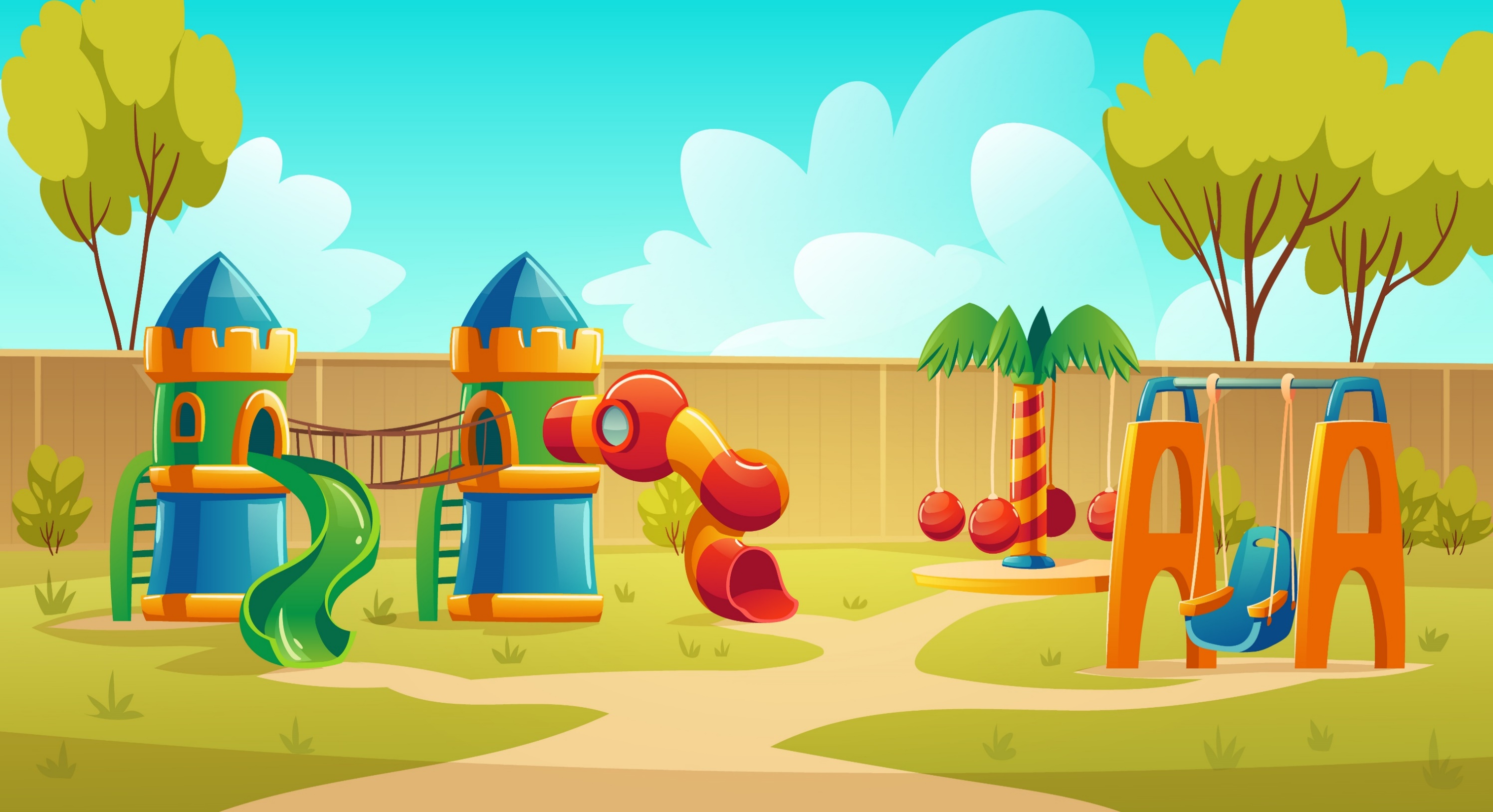 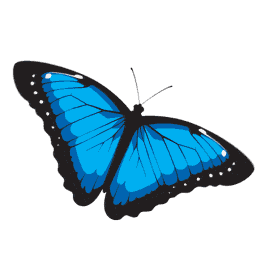 BAÉT BÖÔÙM
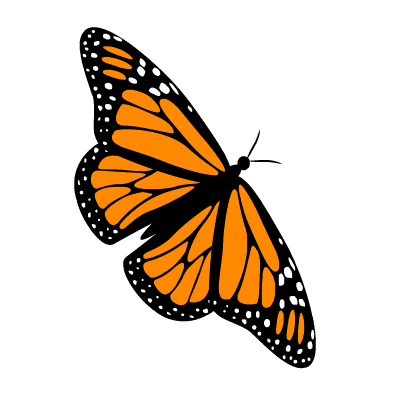 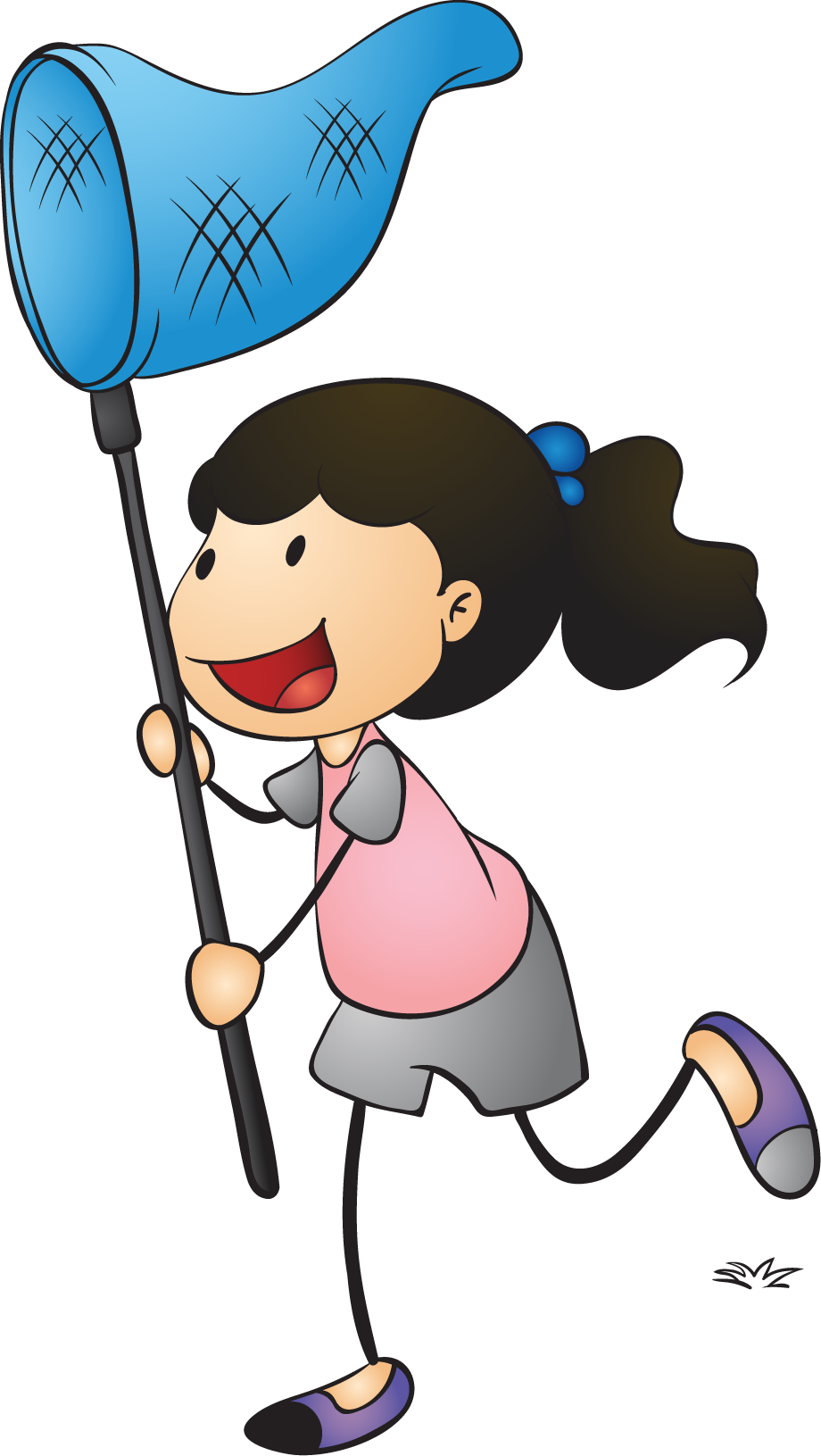 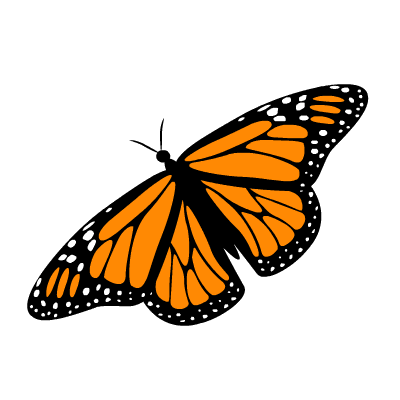 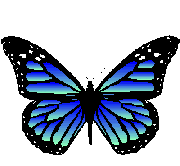 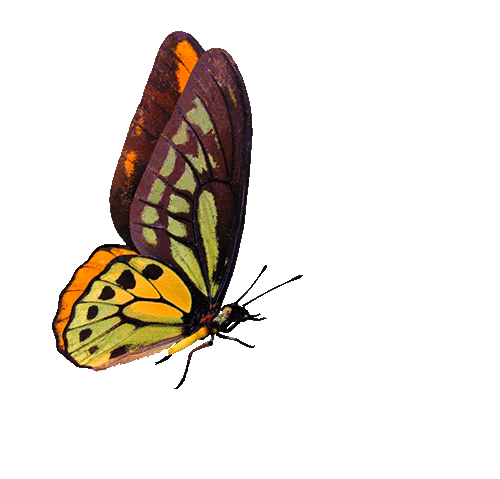 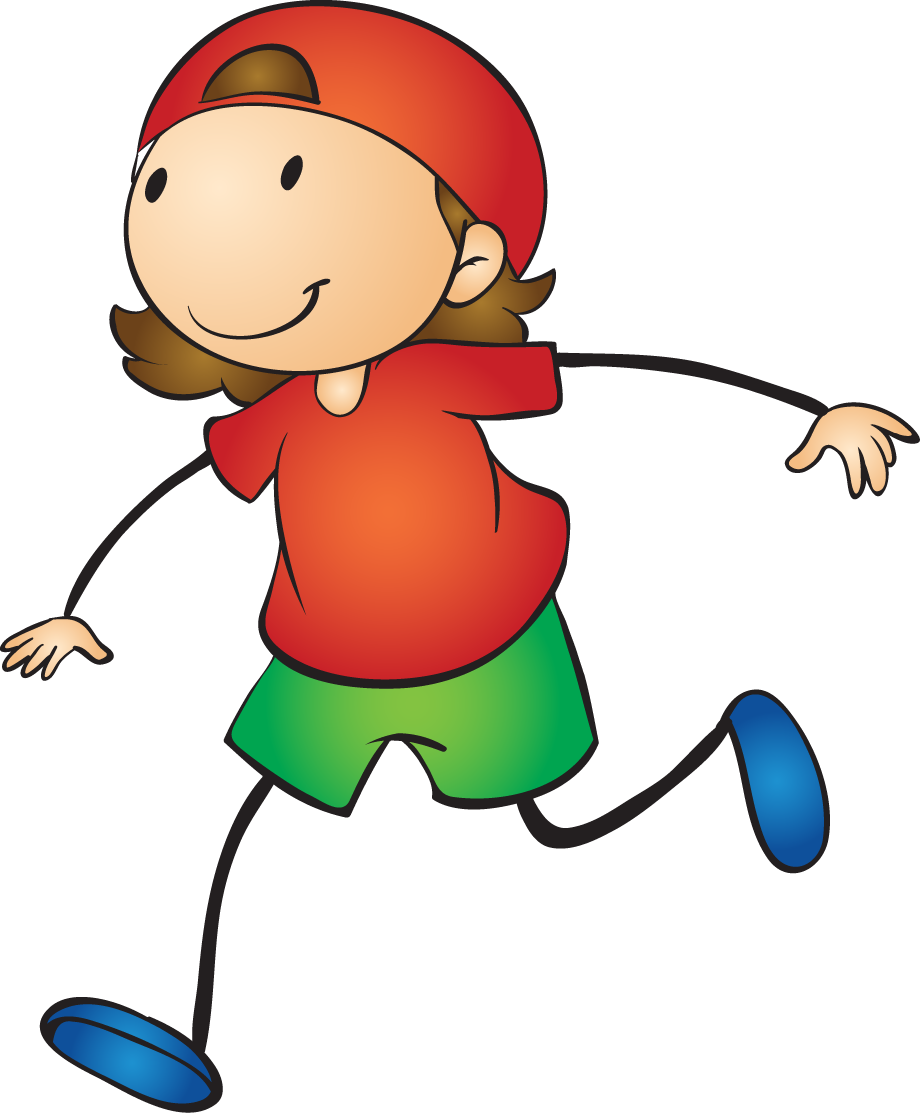 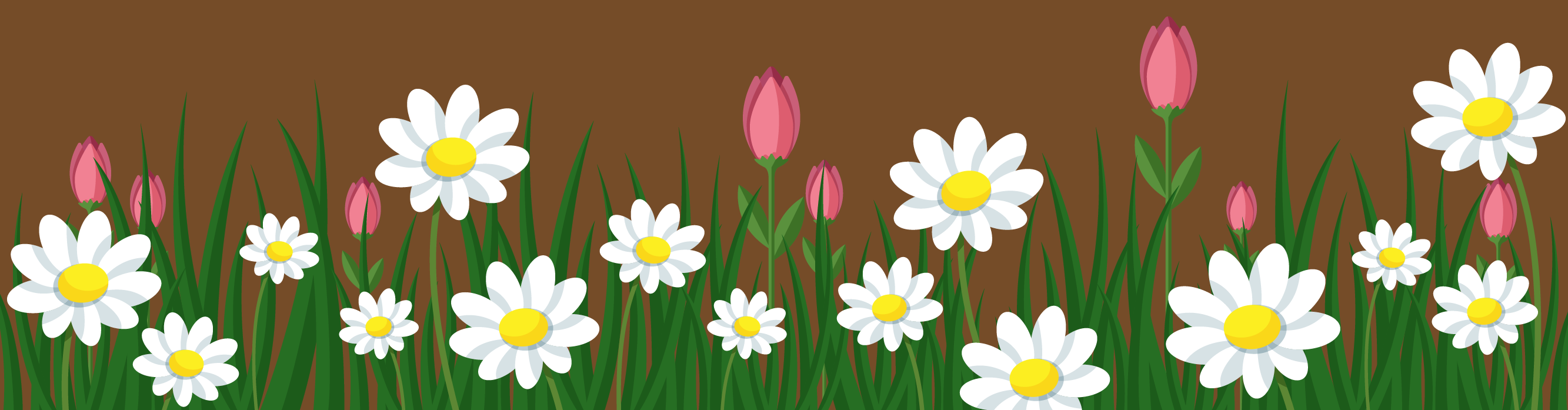 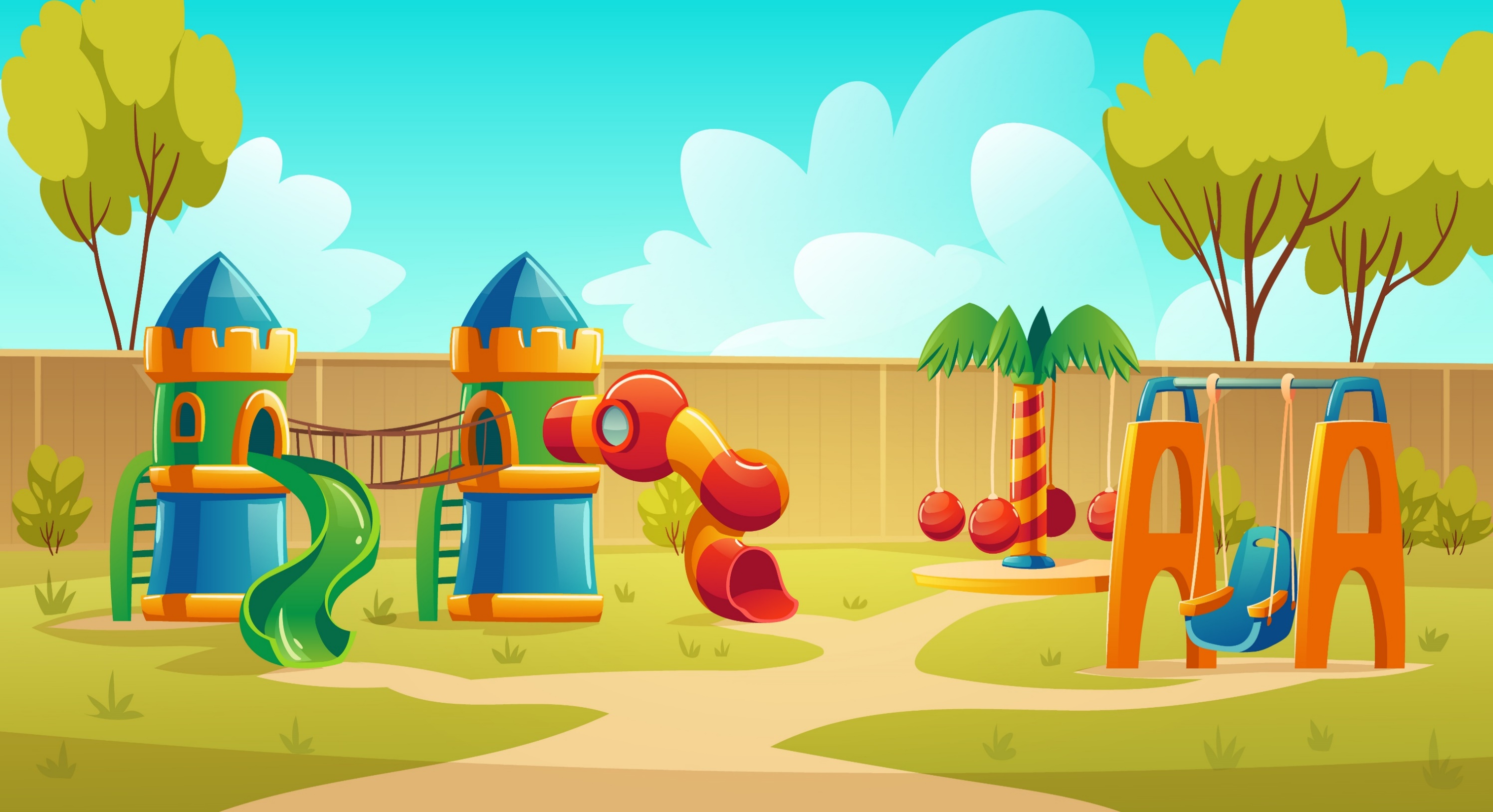 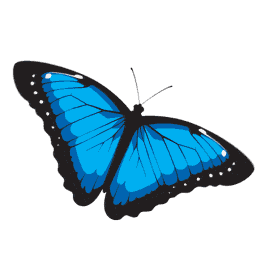 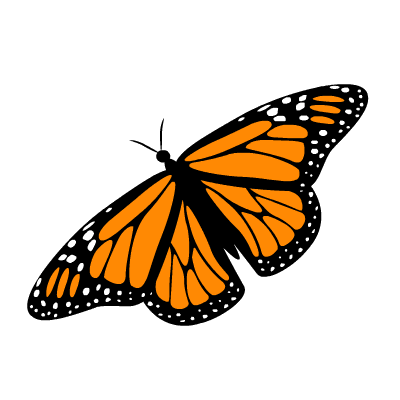 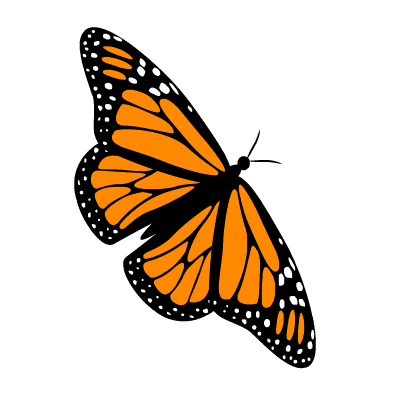 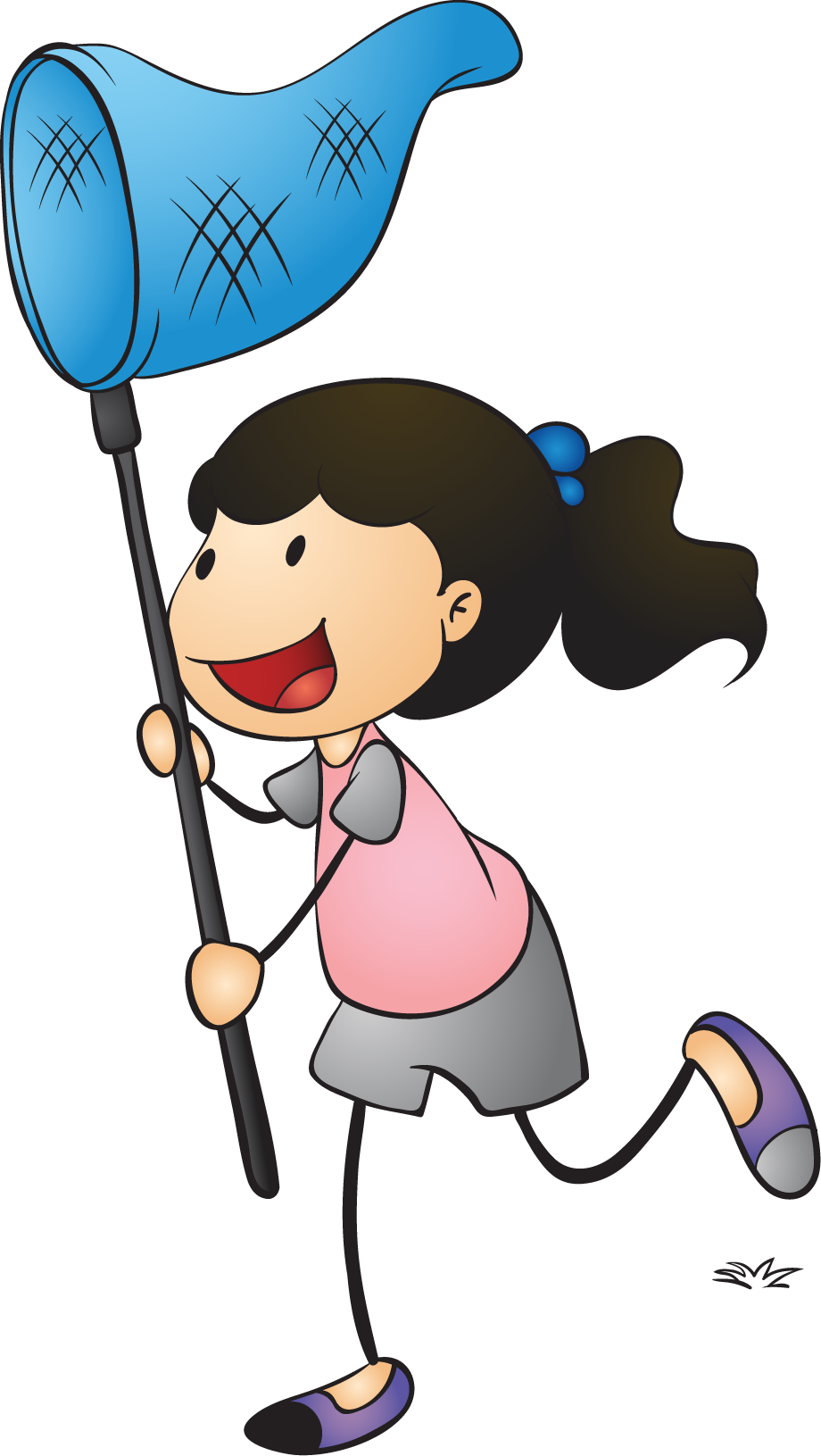 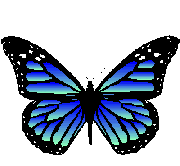 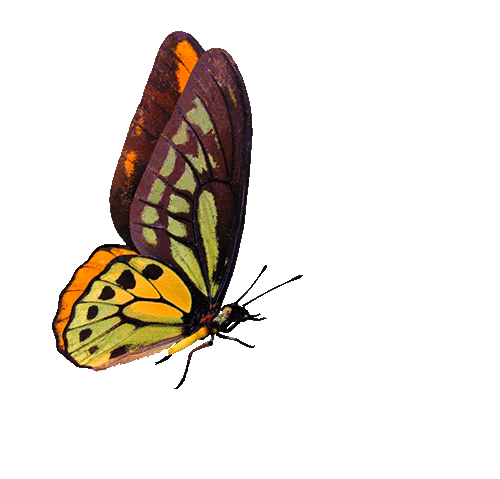 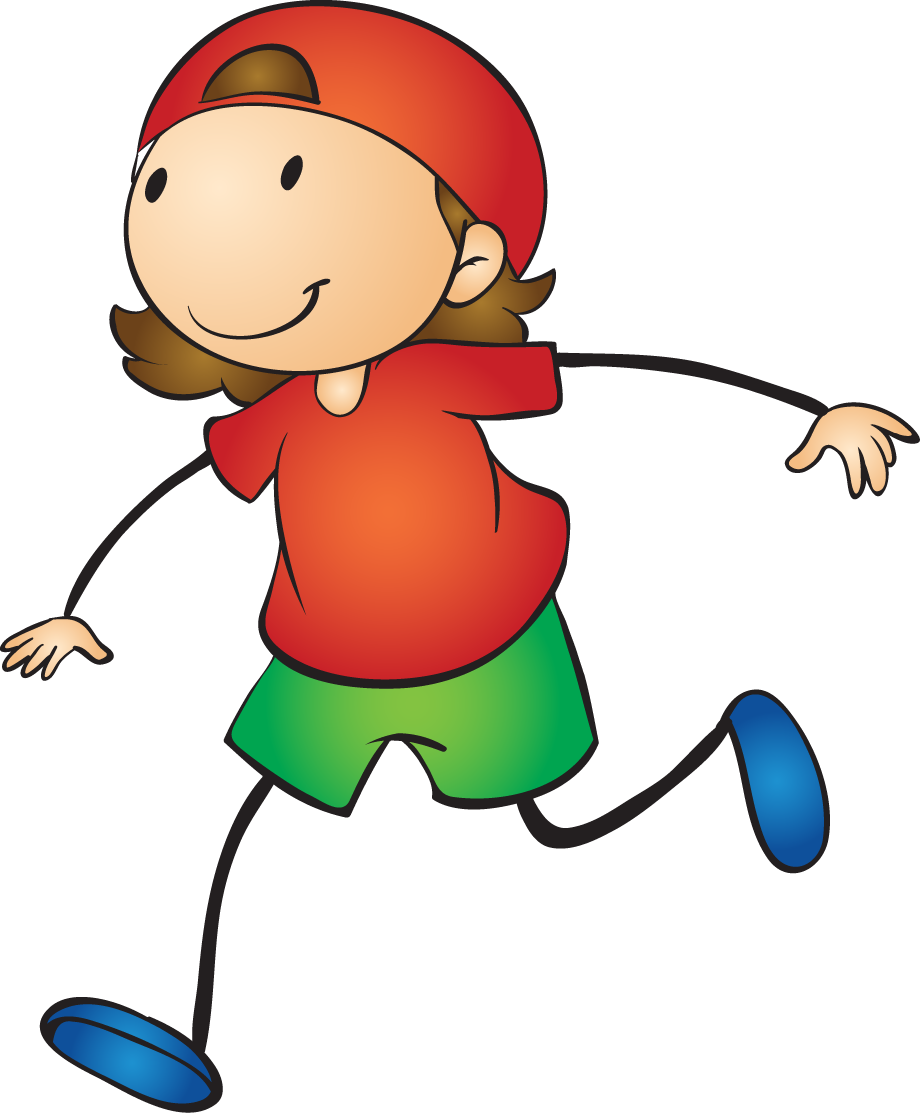 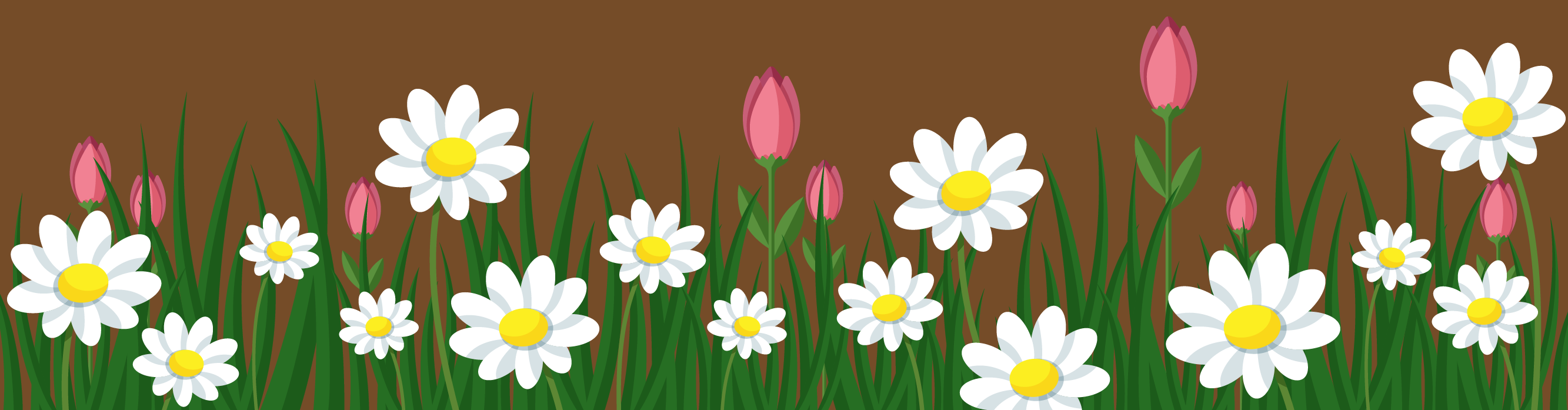 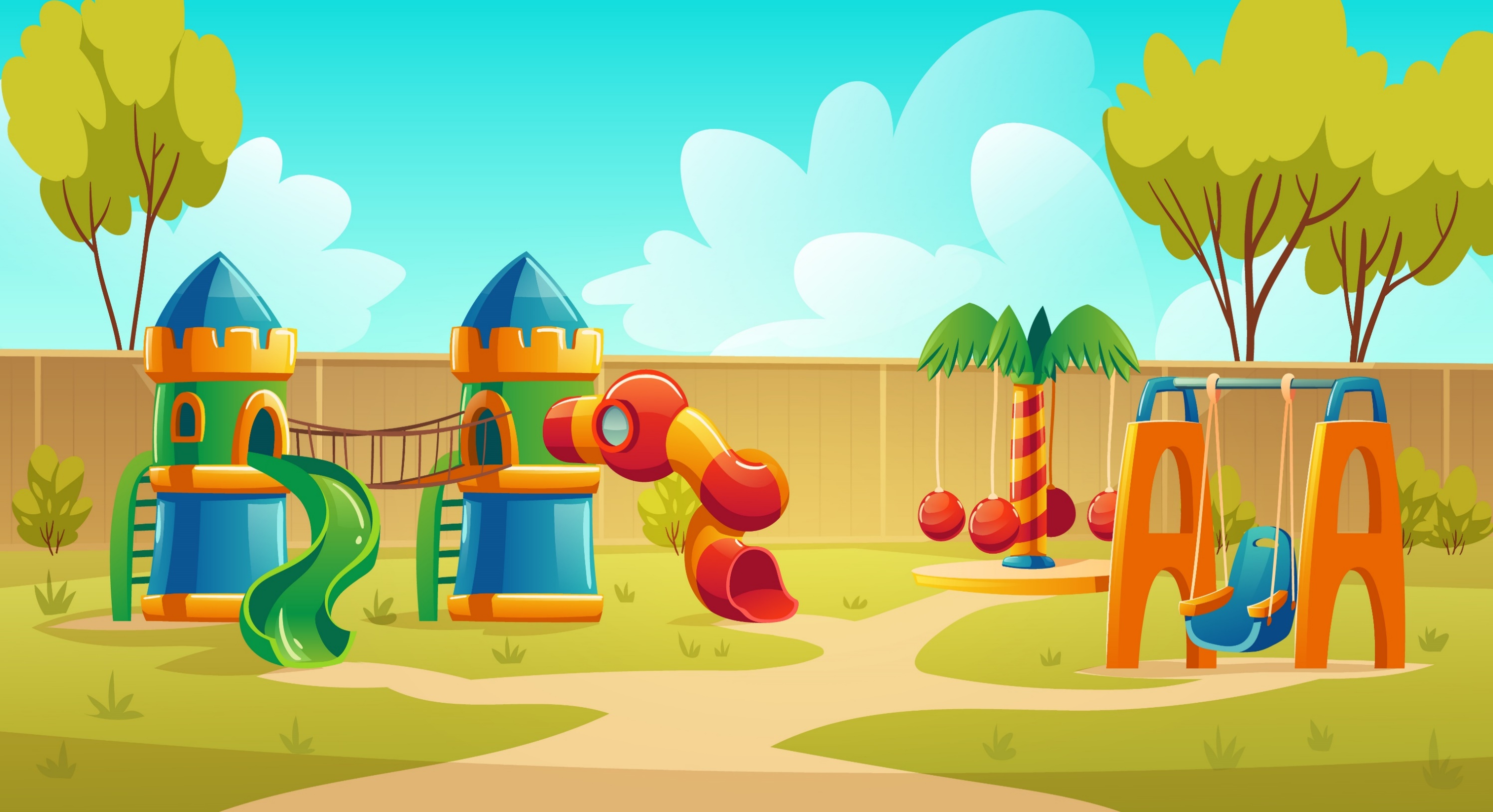 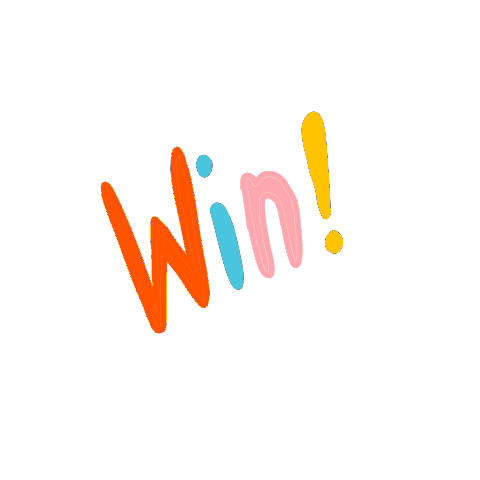 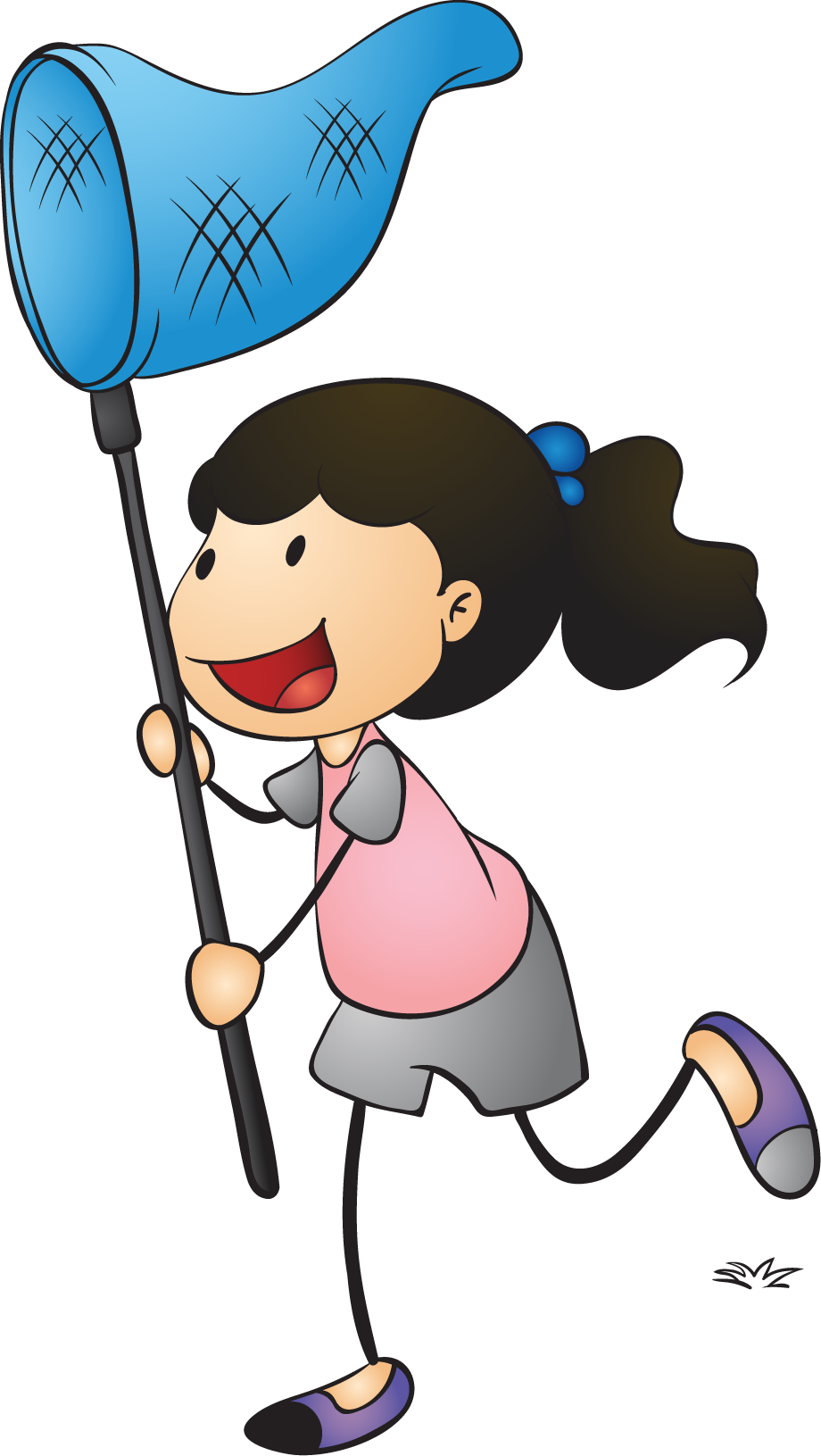 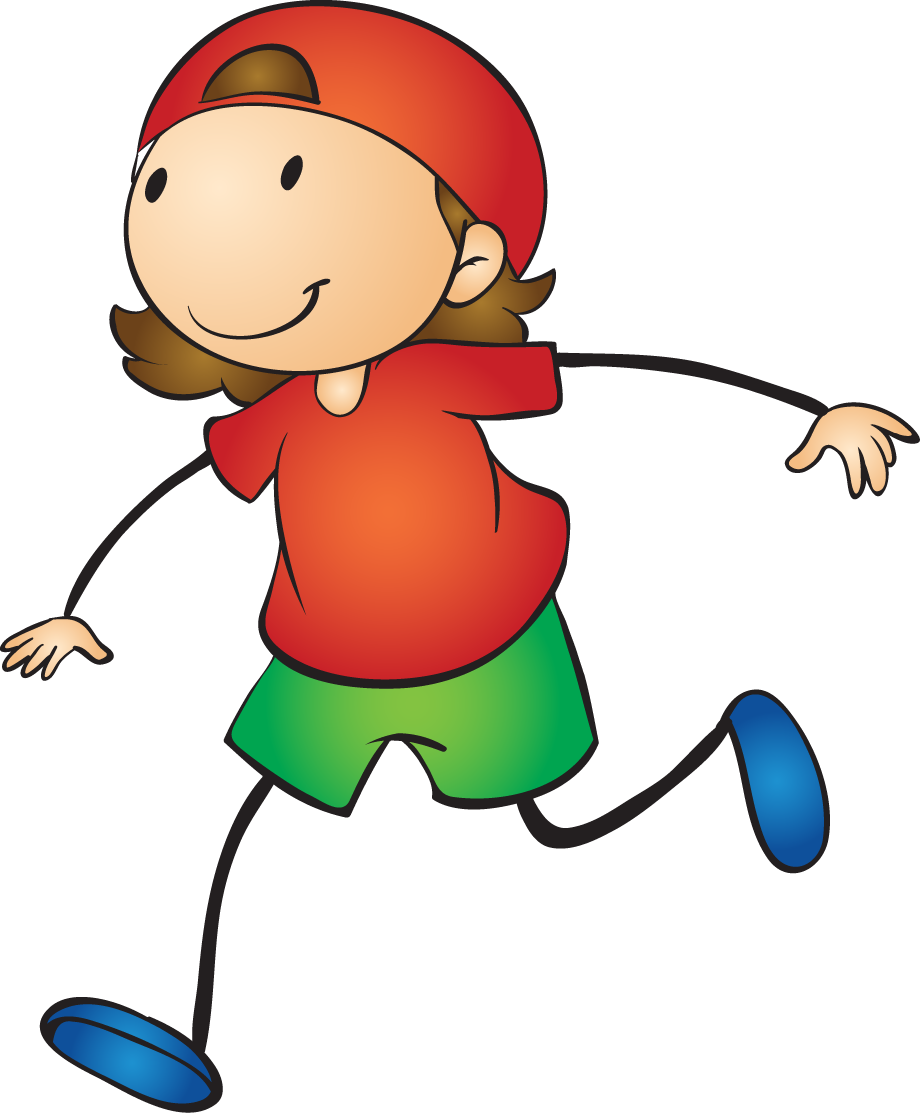 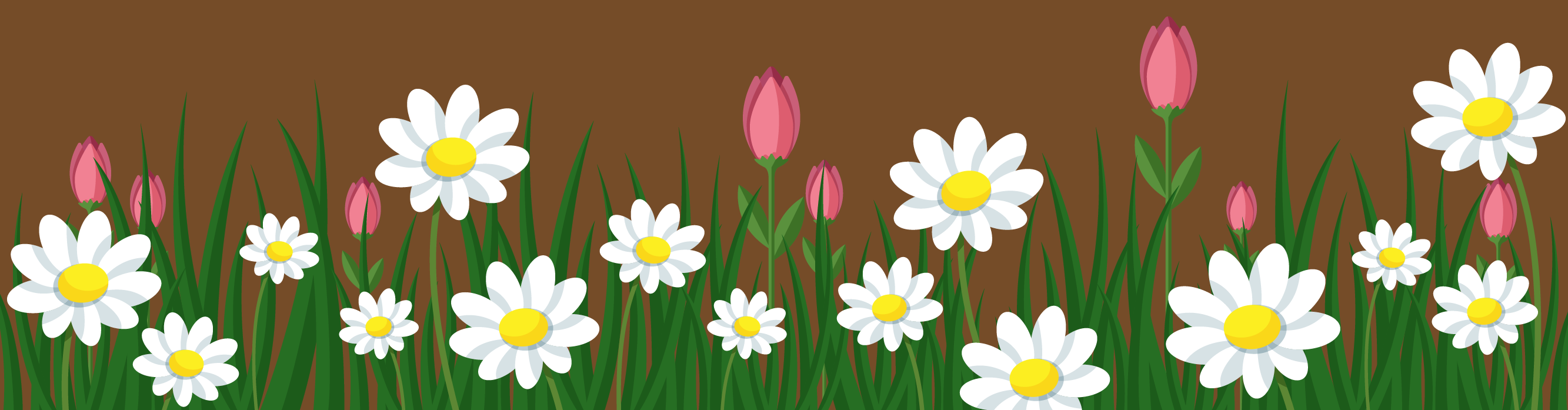 [Speaker Notes: Bam vao be gai se sang slide tiep theo]
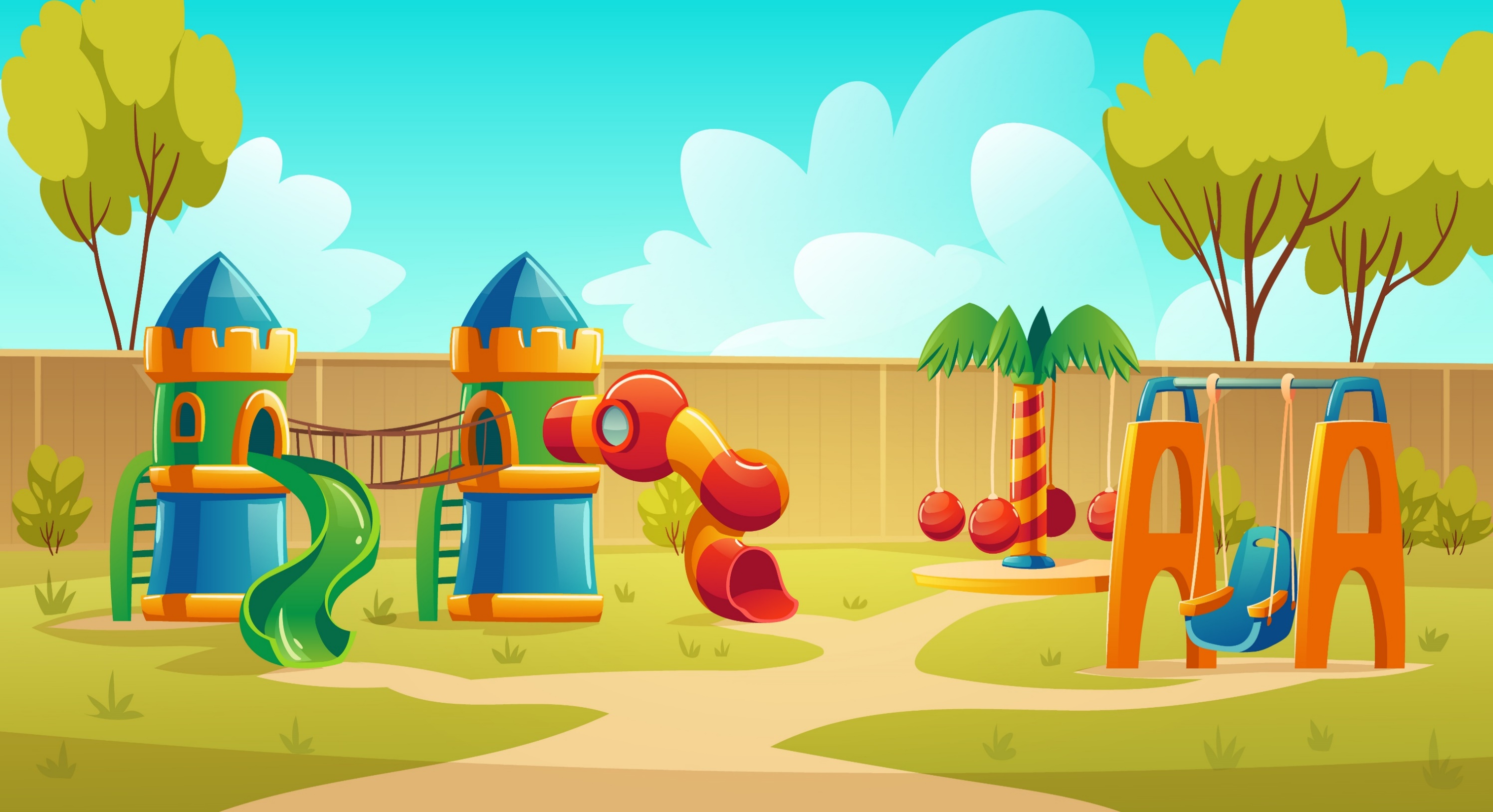 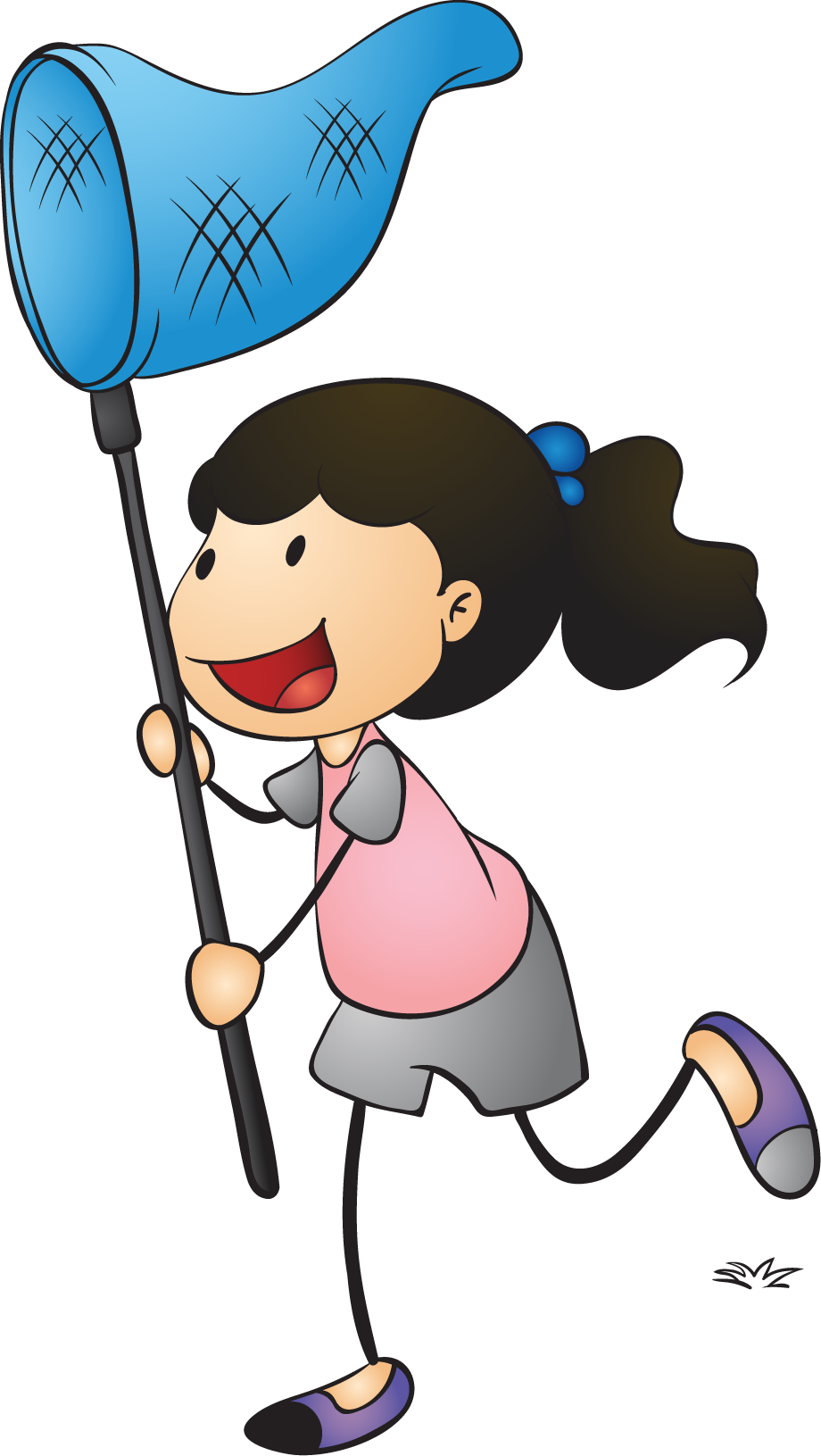 hoa giaáy
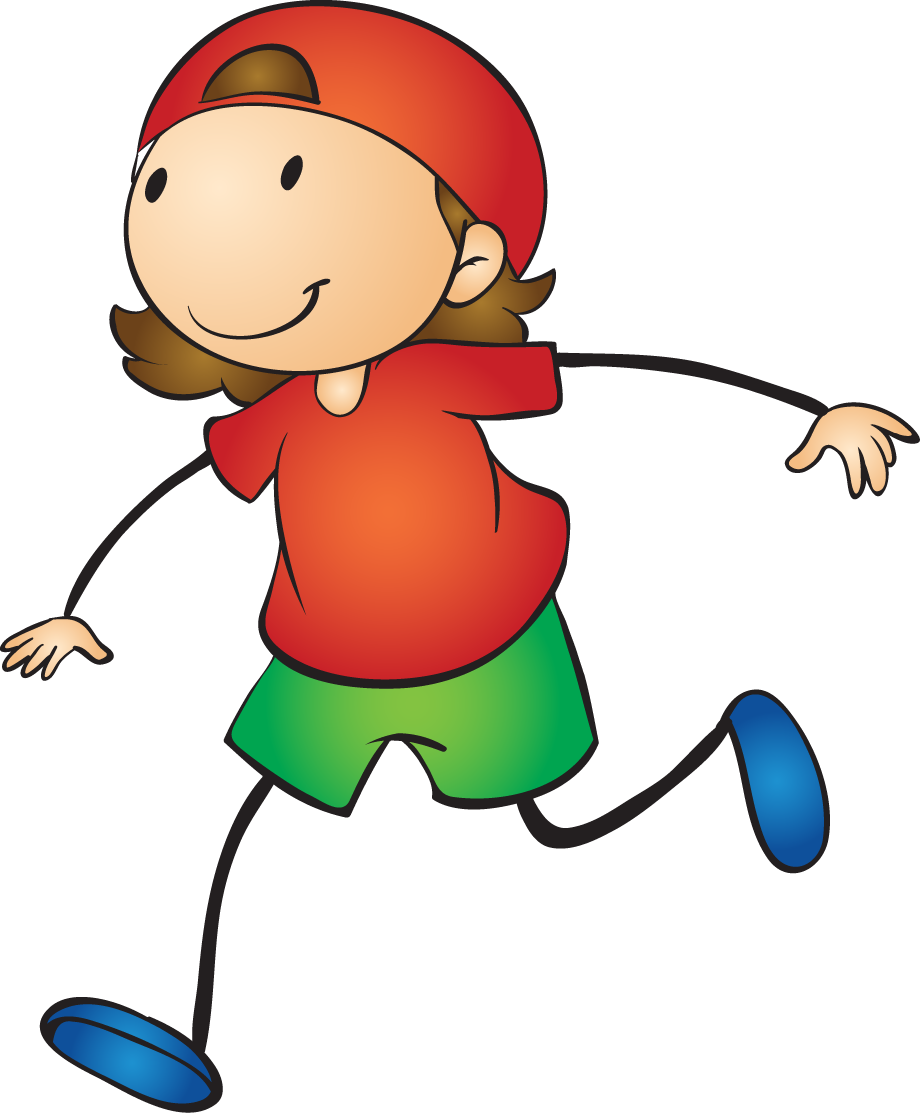 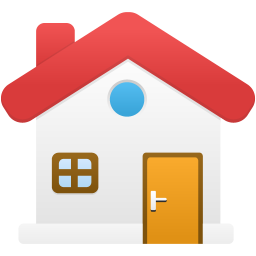 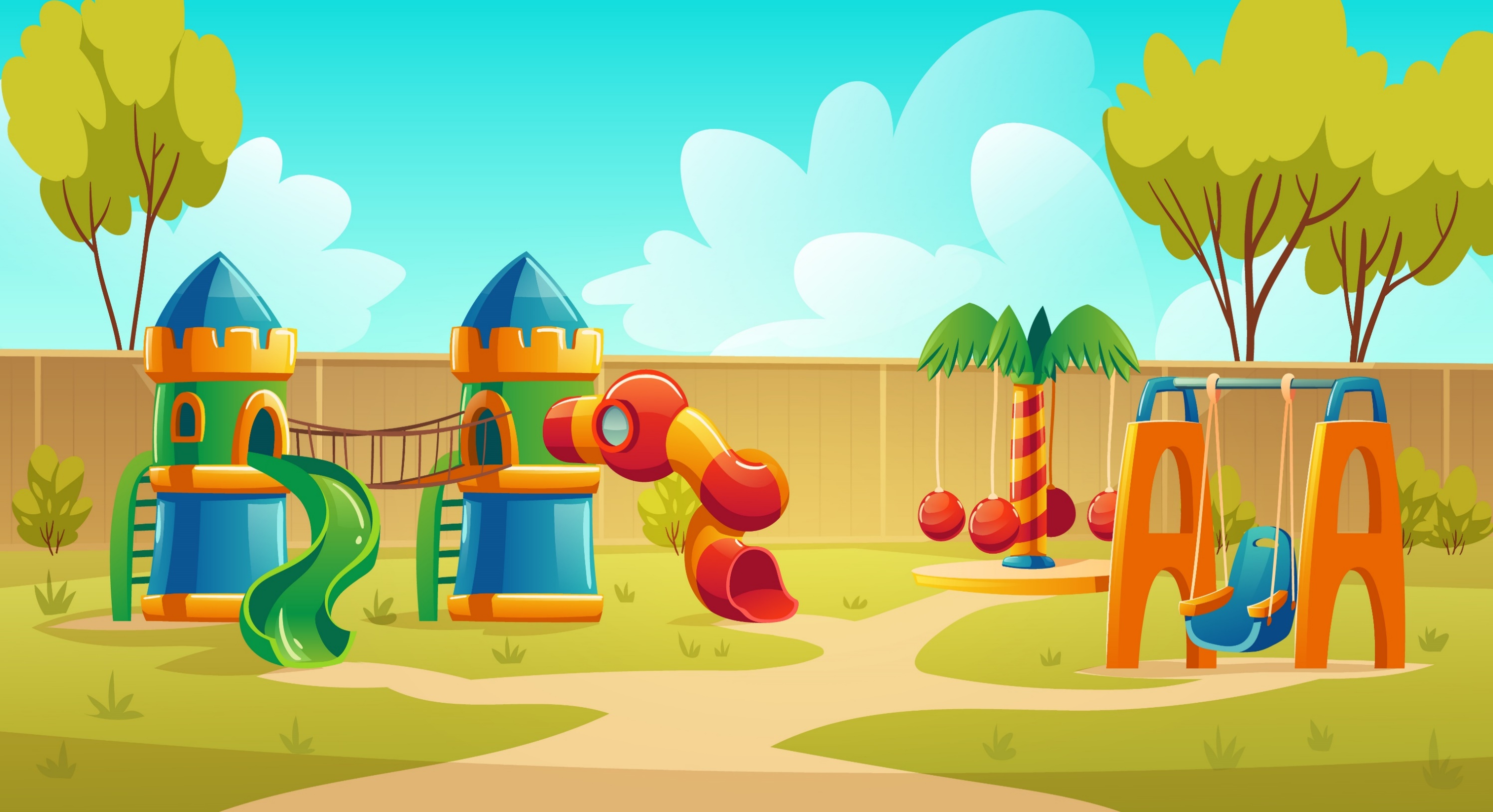 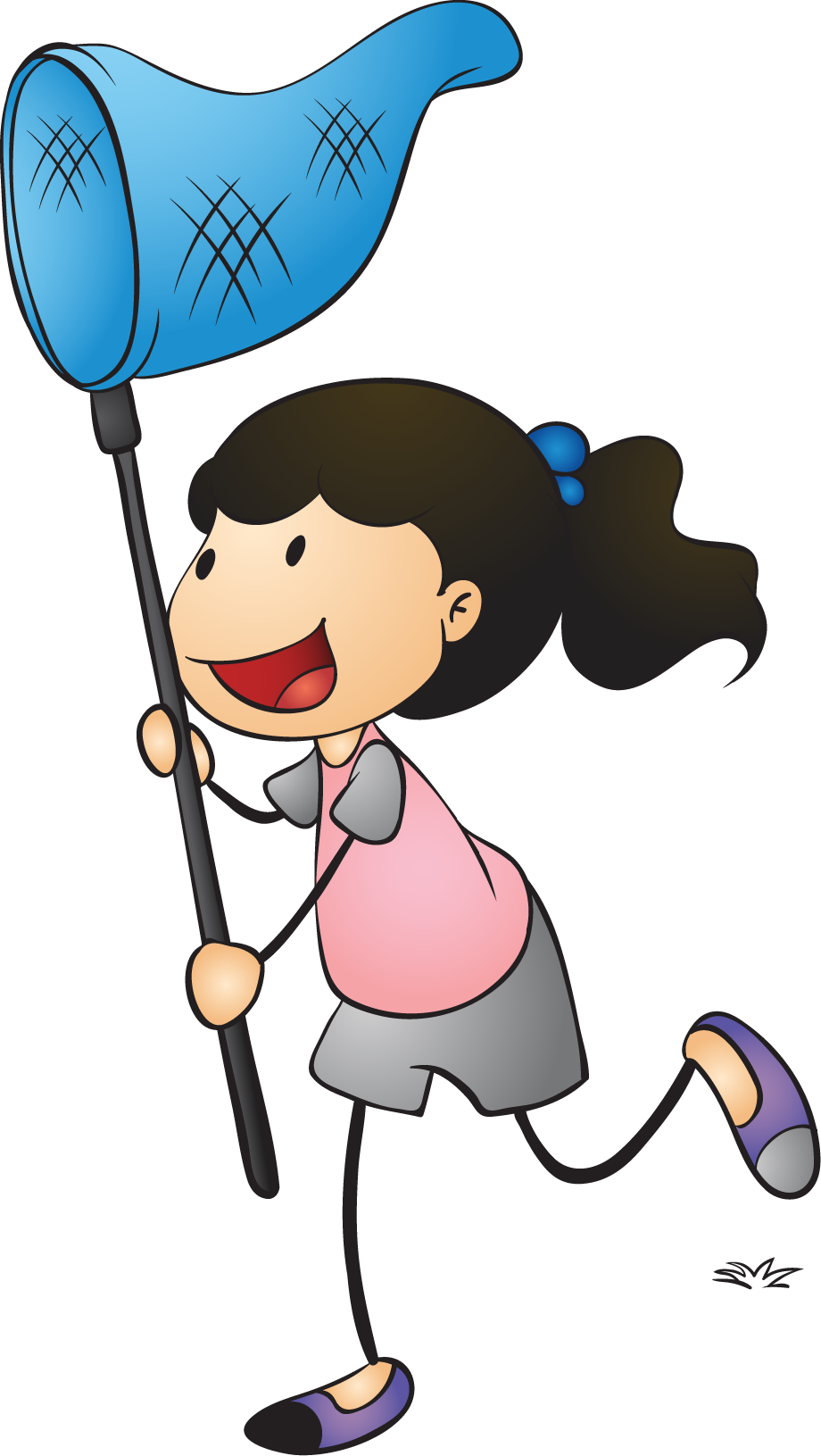 khoe saéc
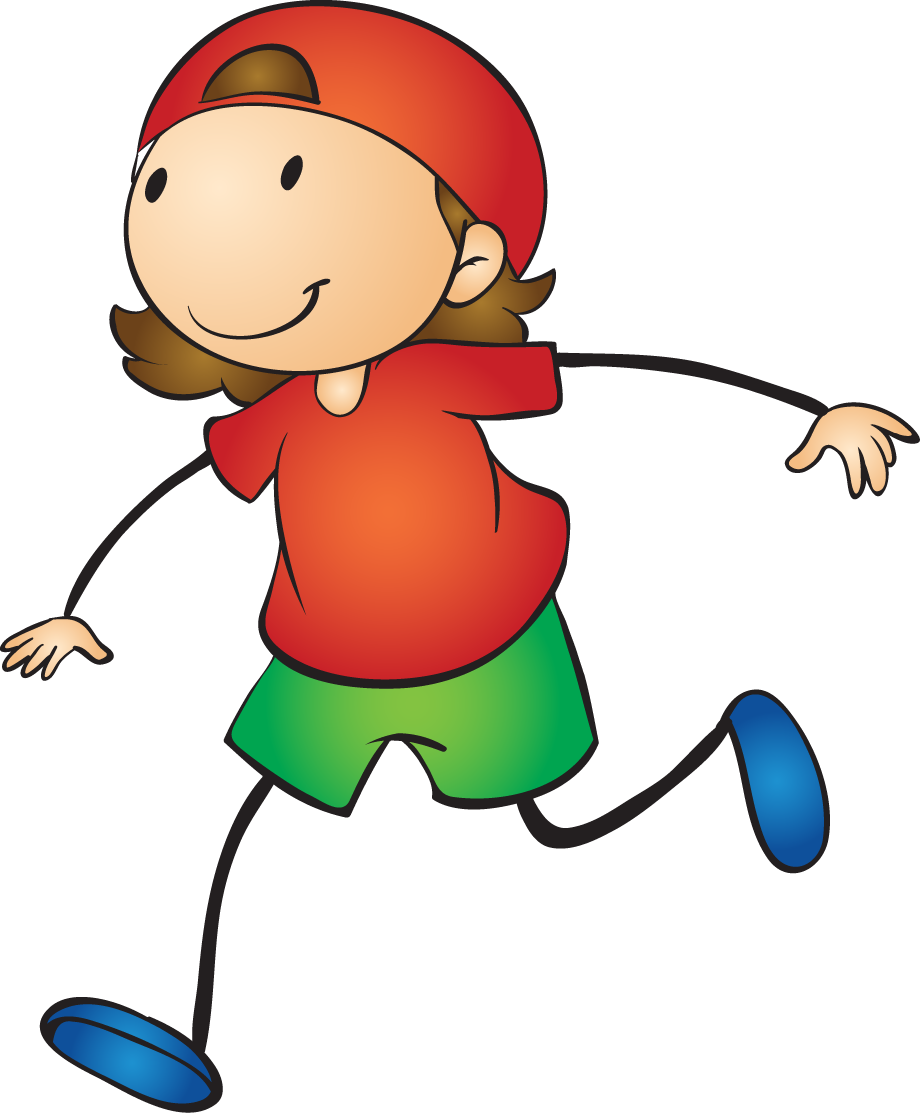 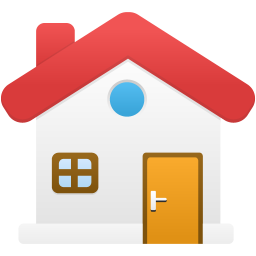 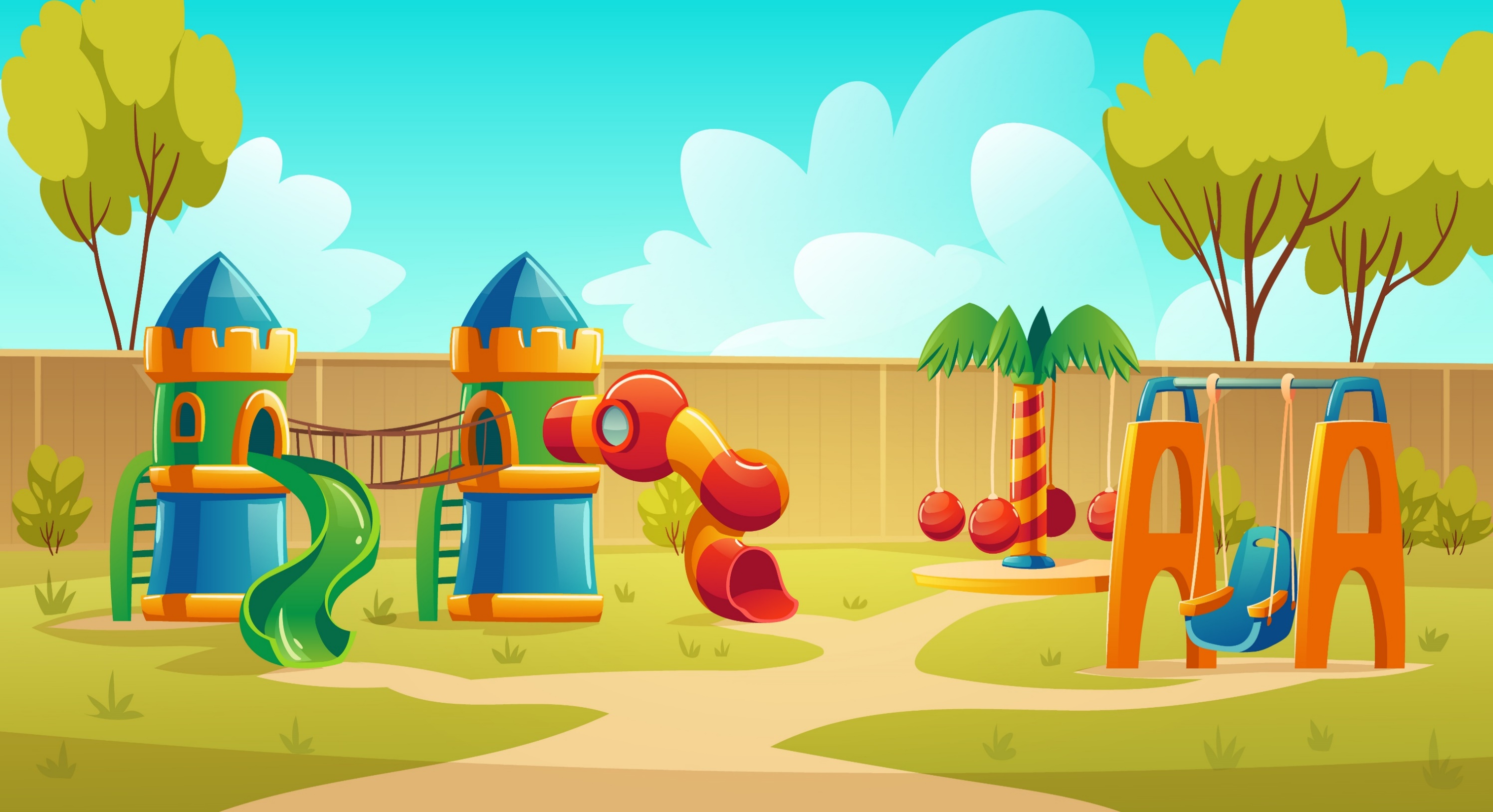 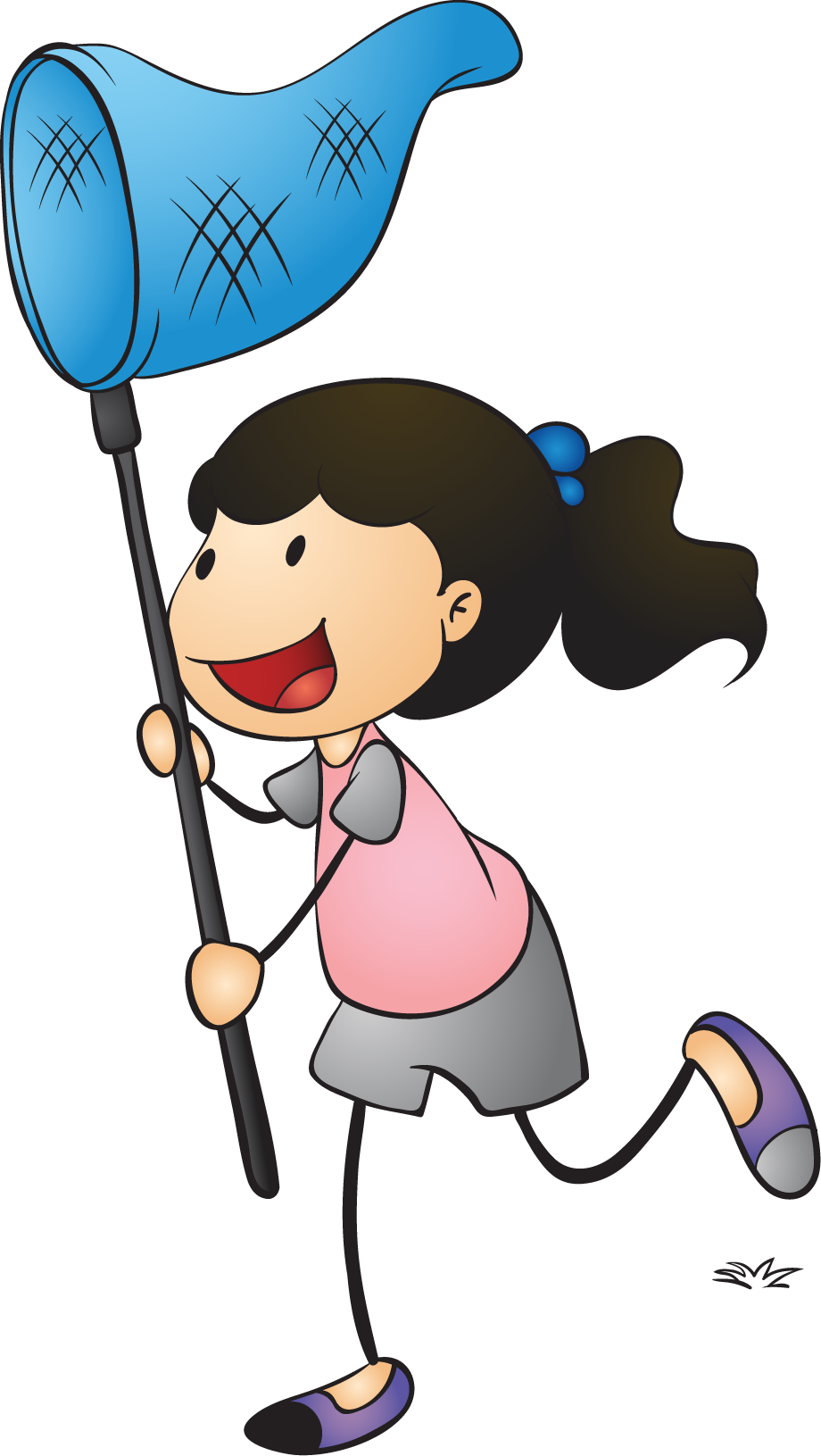 aùo khoaùc
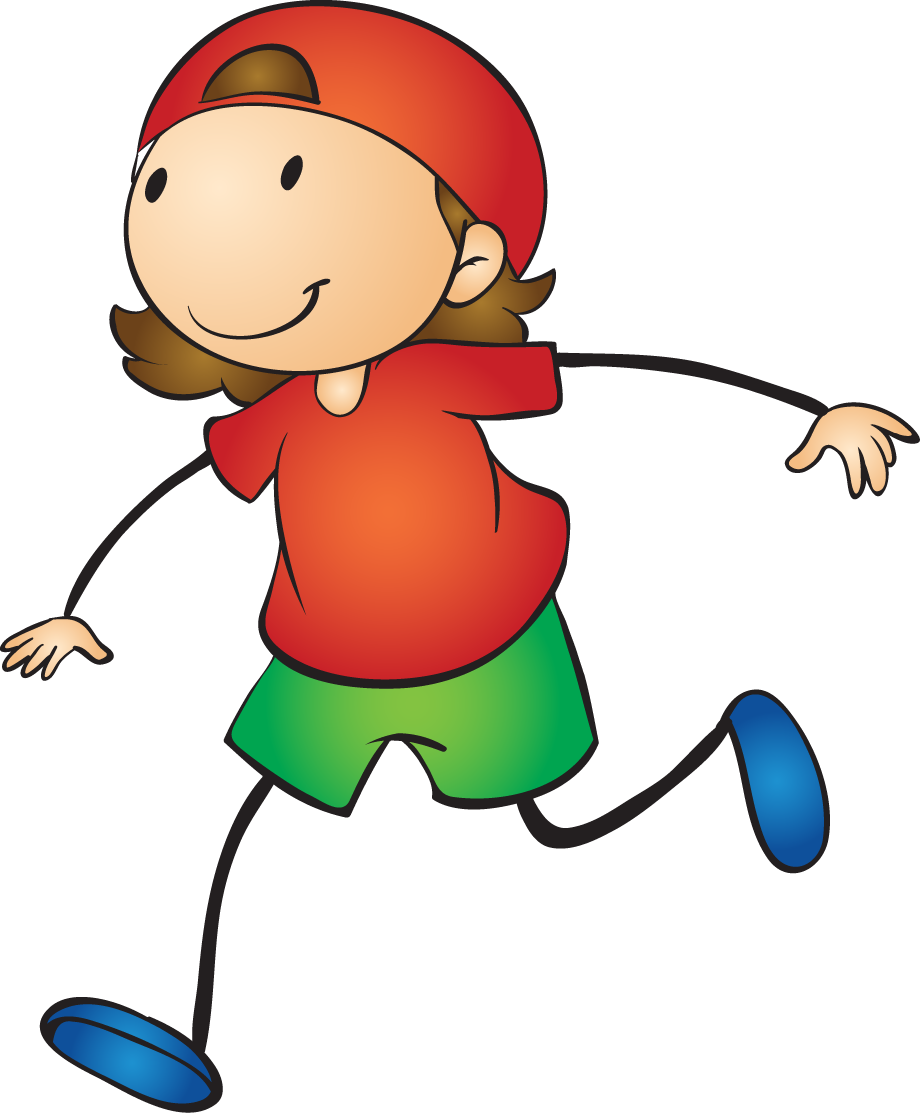 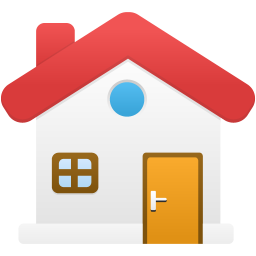 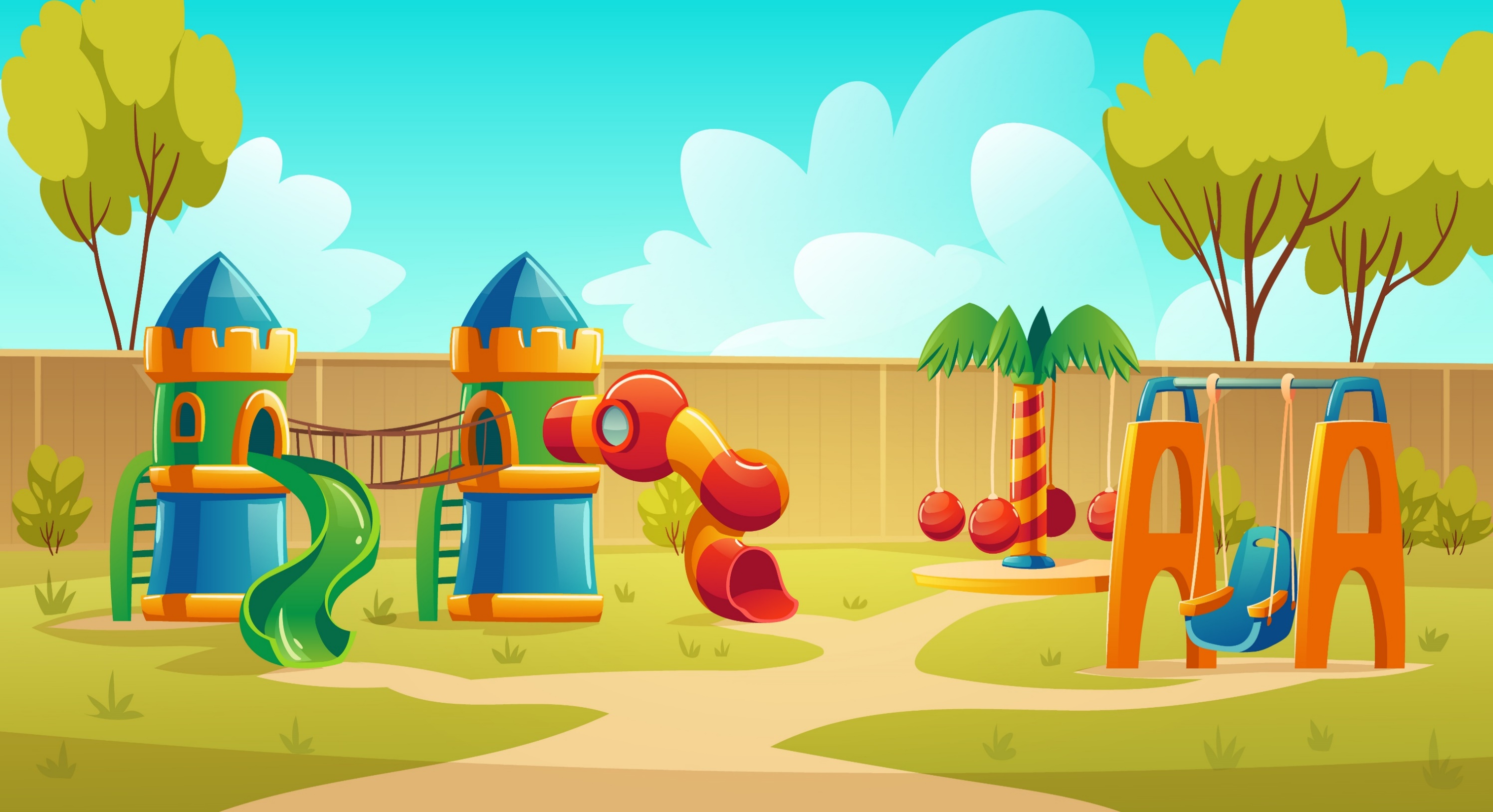 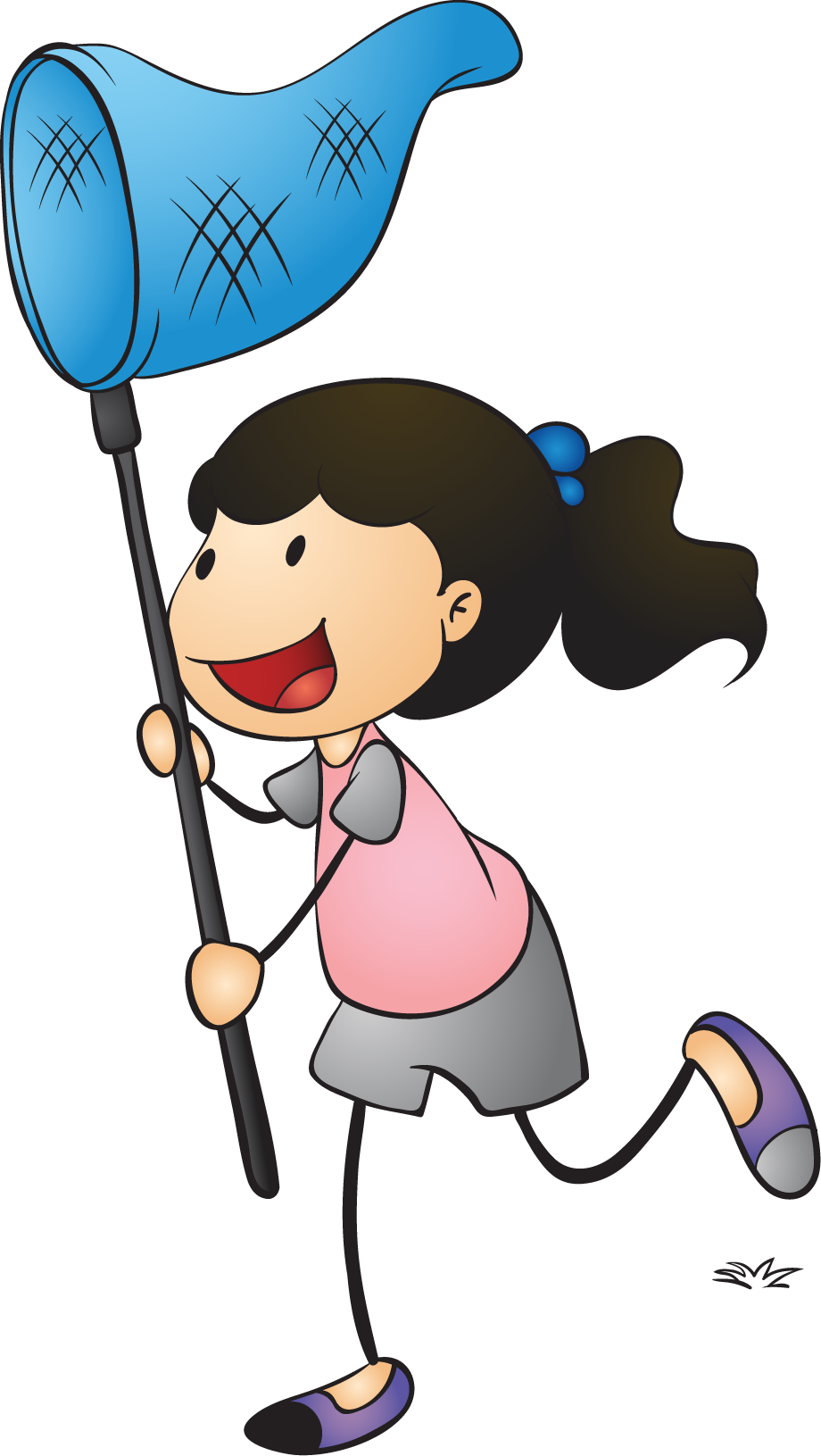 khoai lang
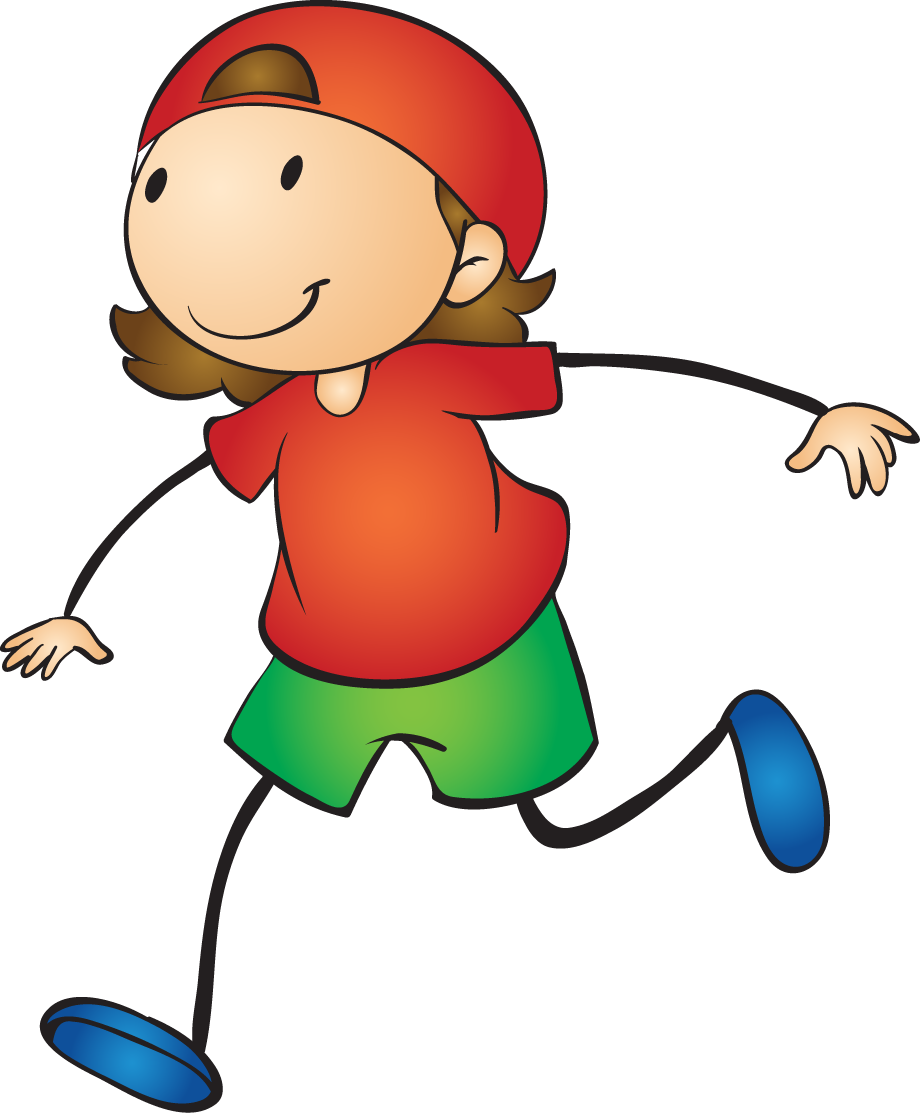 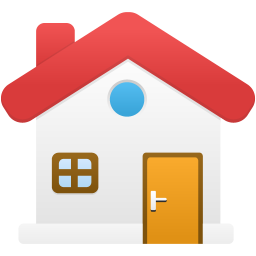 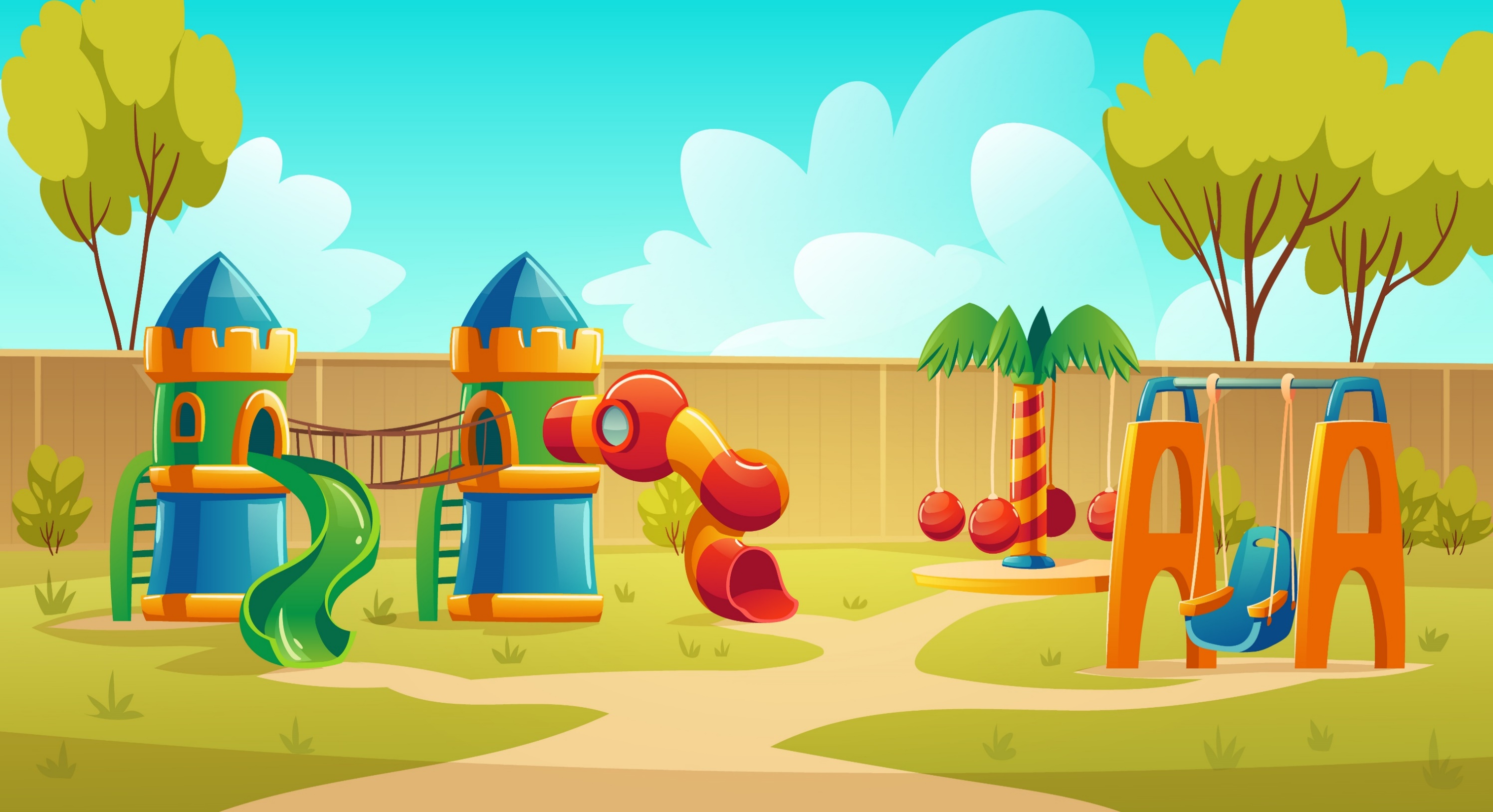 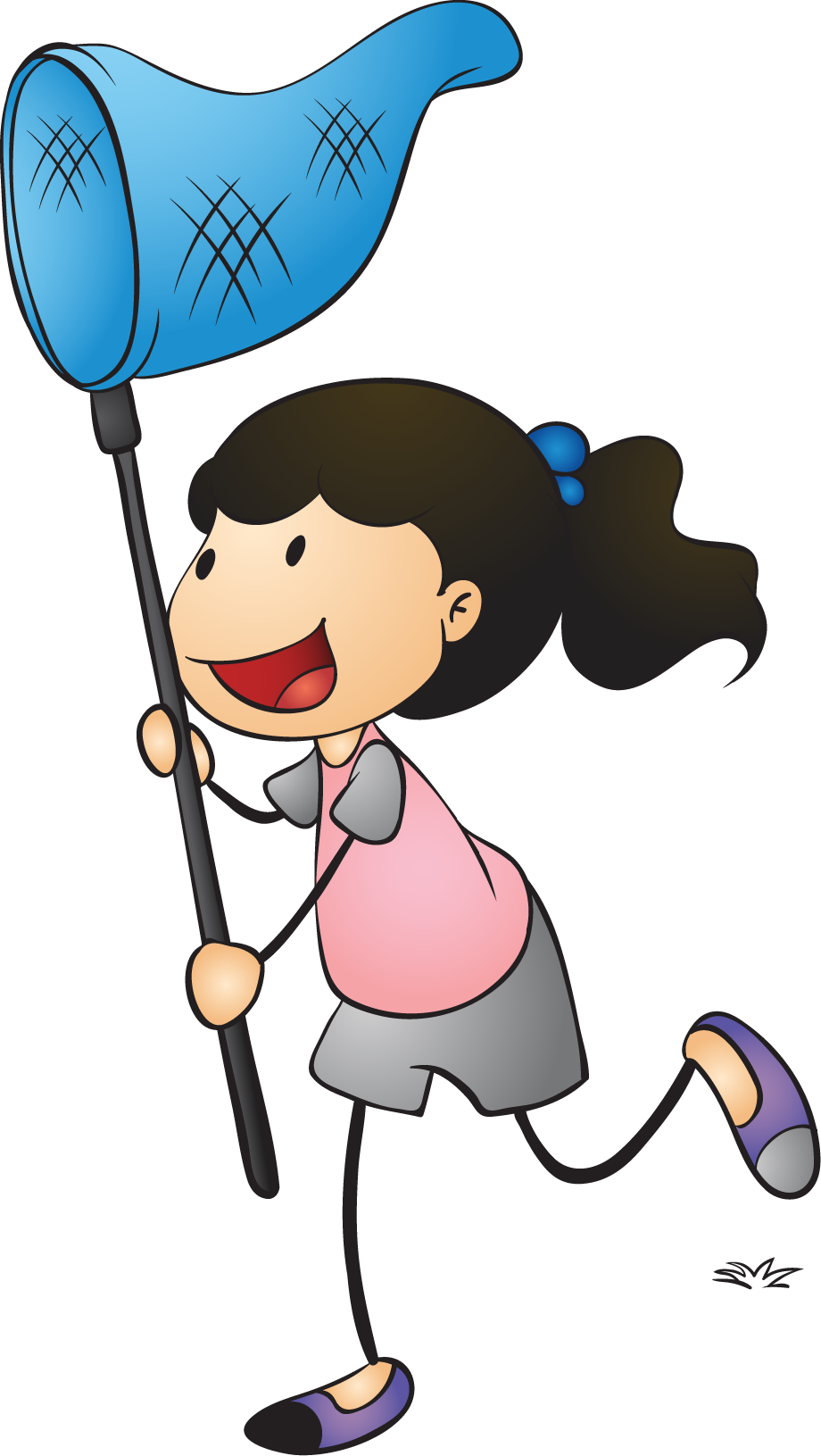 loay hoay
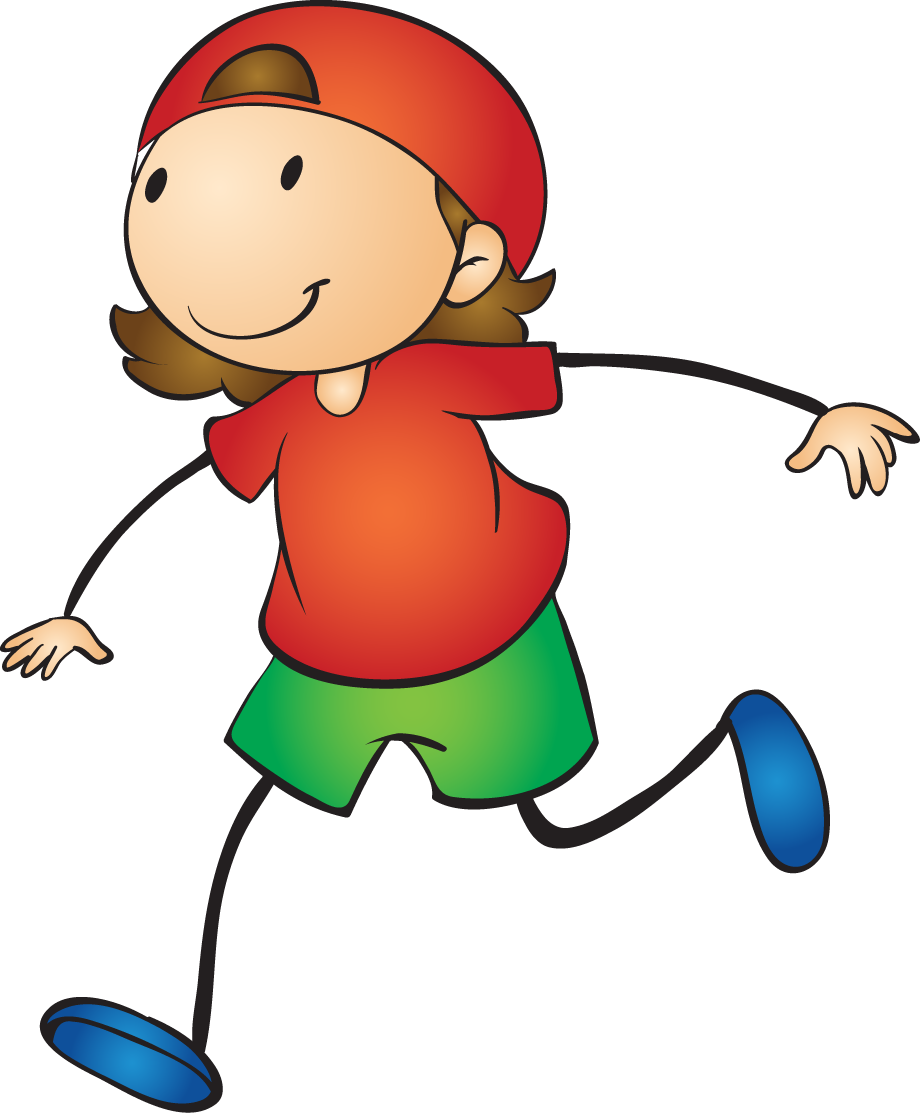 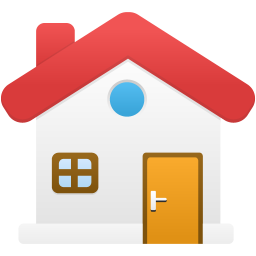 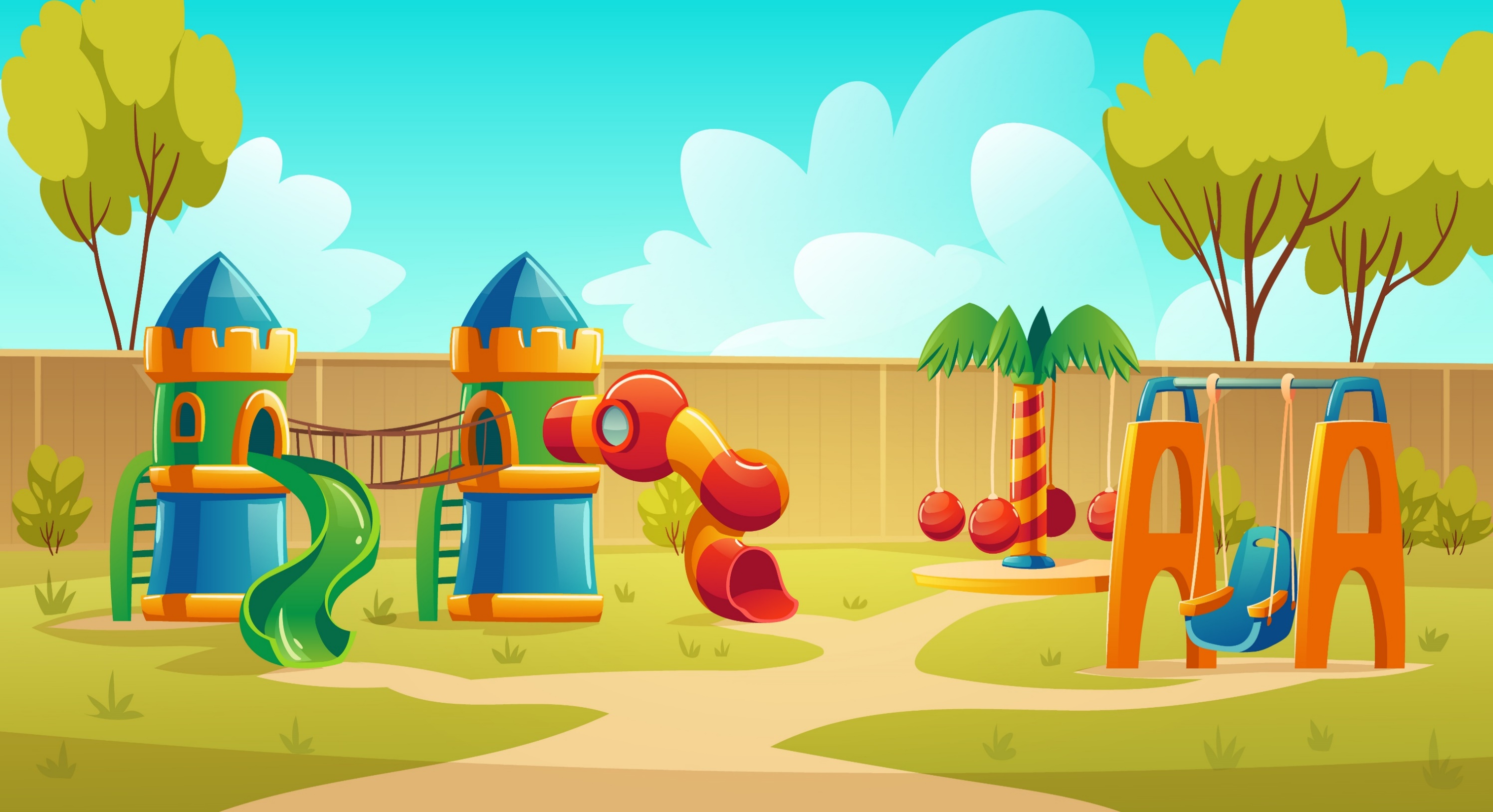 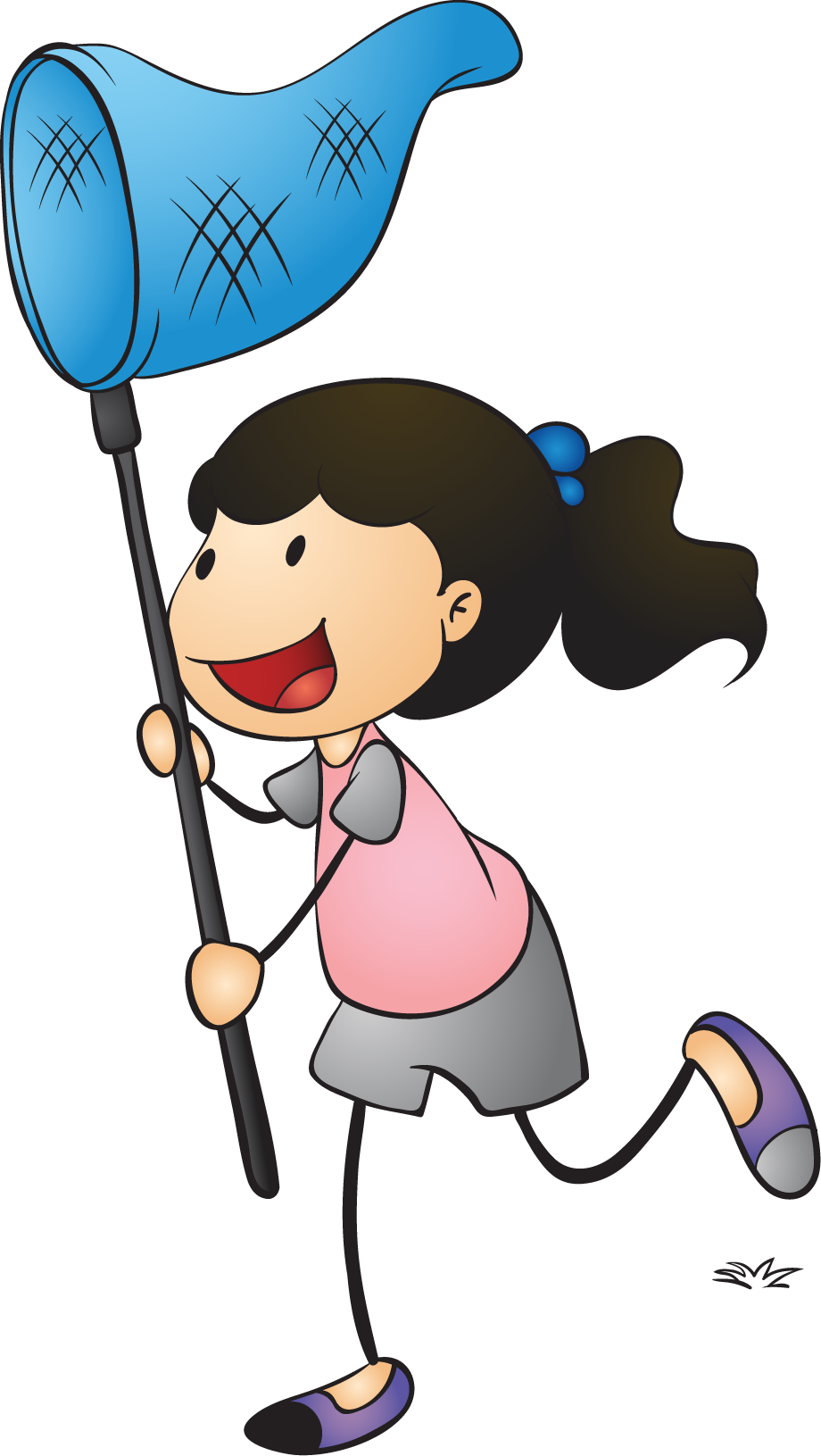 ñoaøn taøu
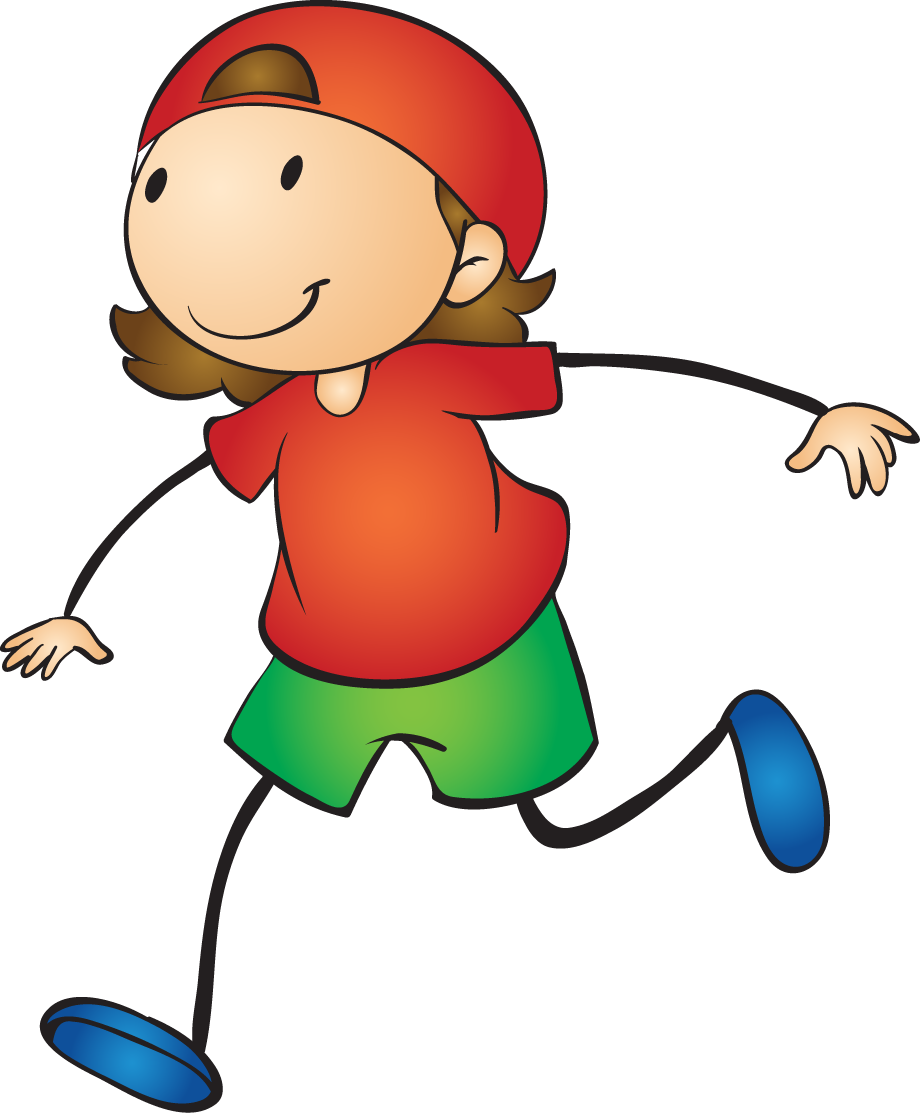 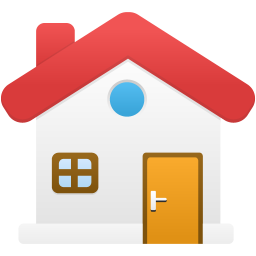 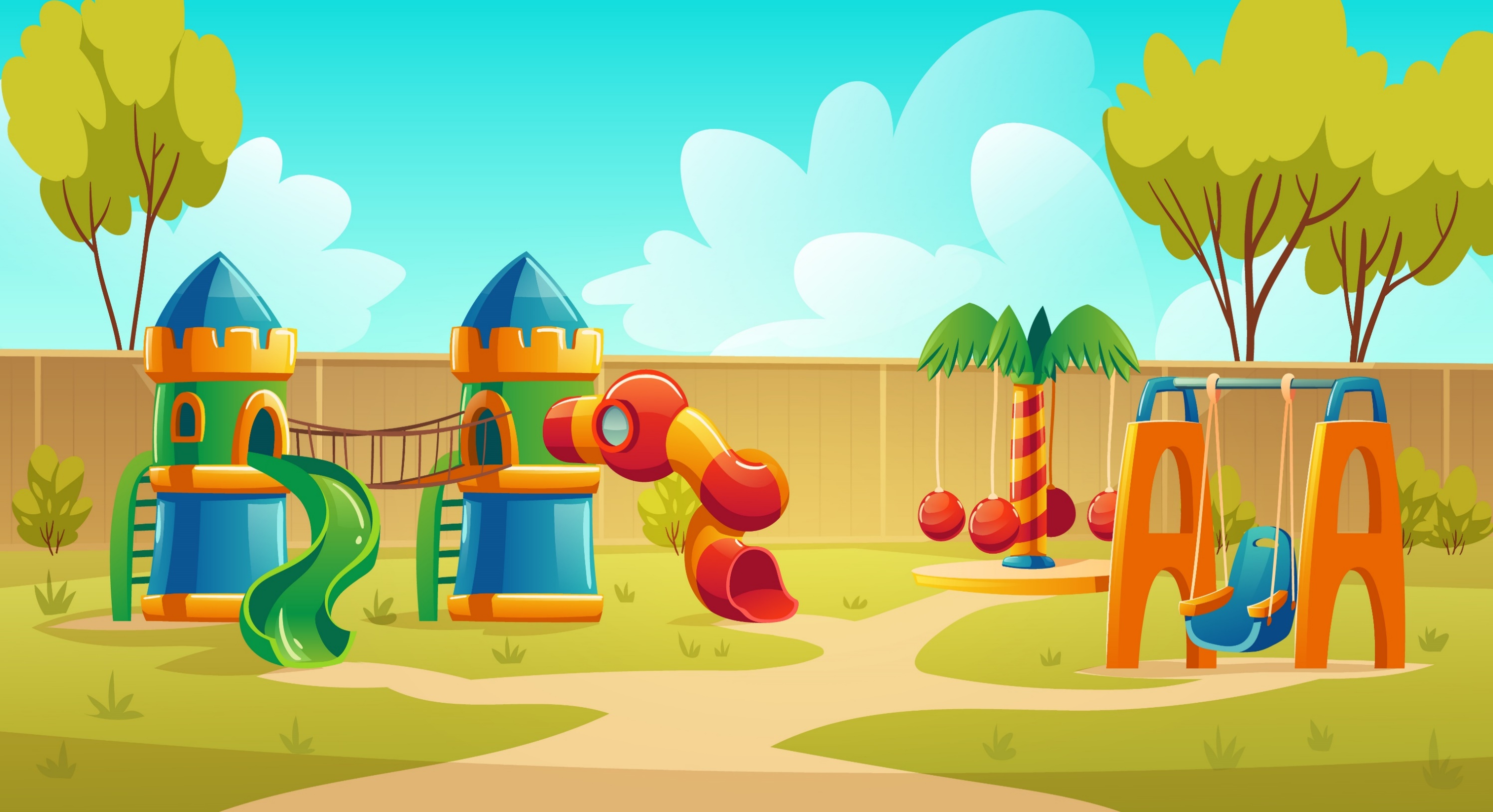 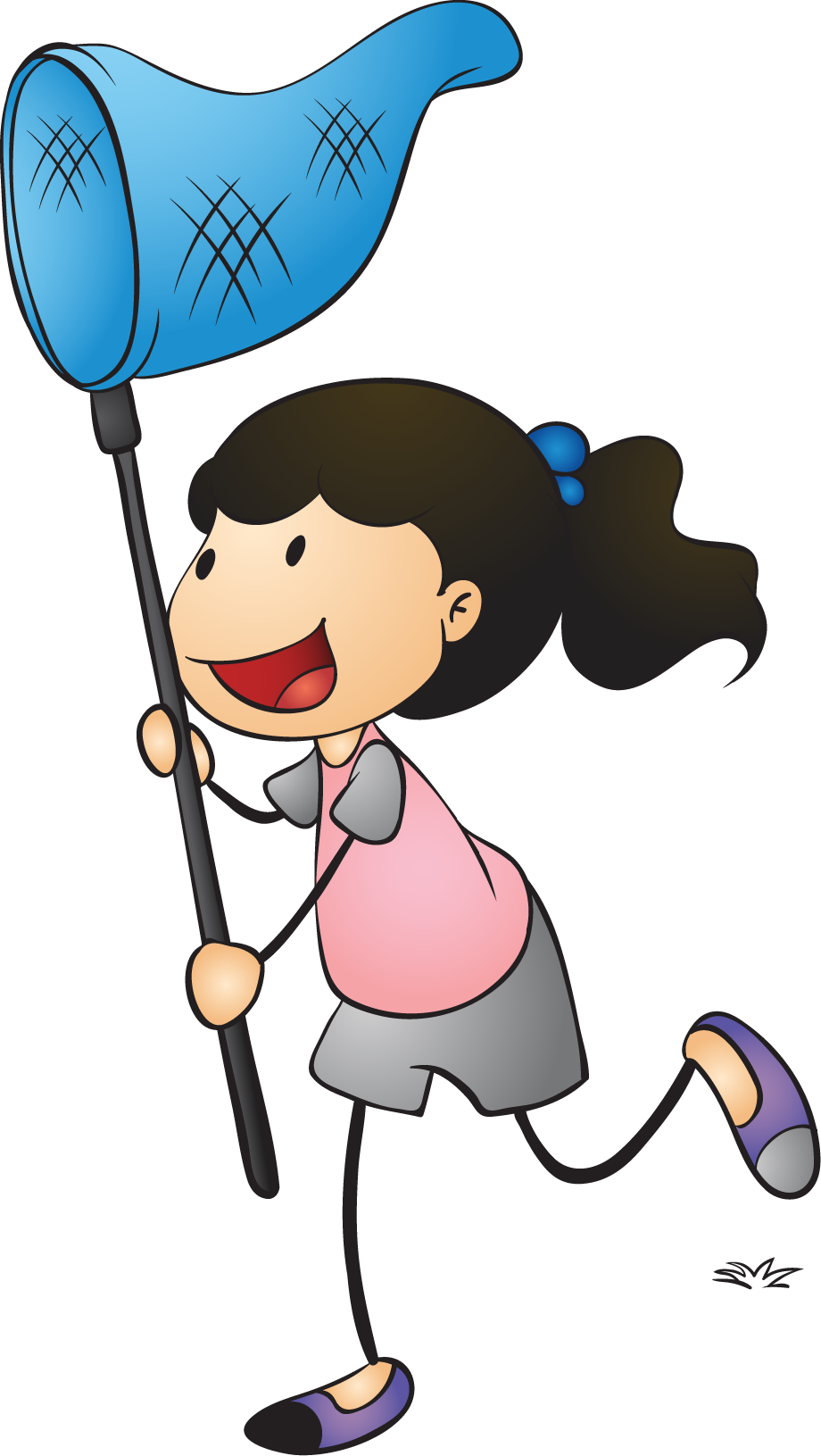 löu loaùt
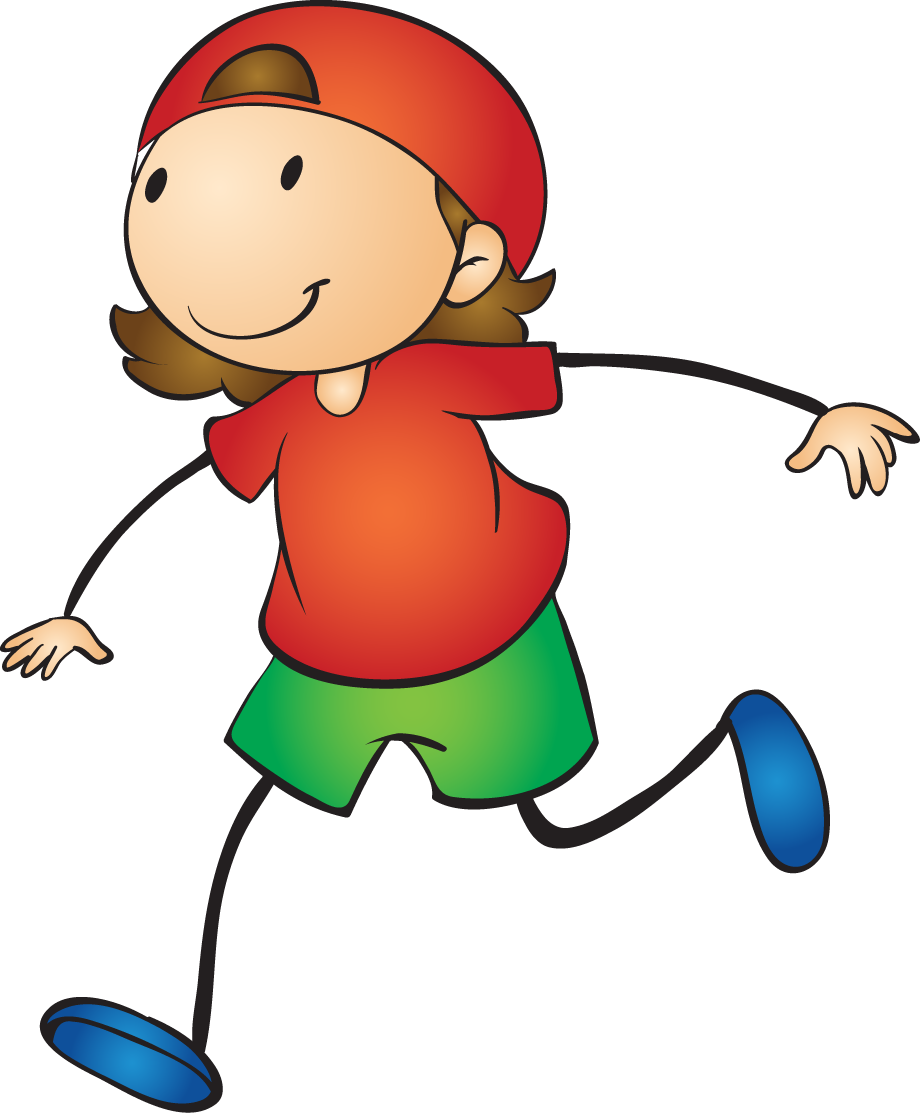 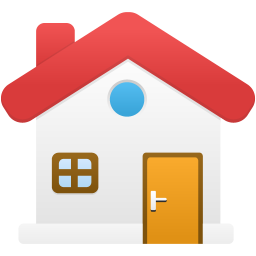 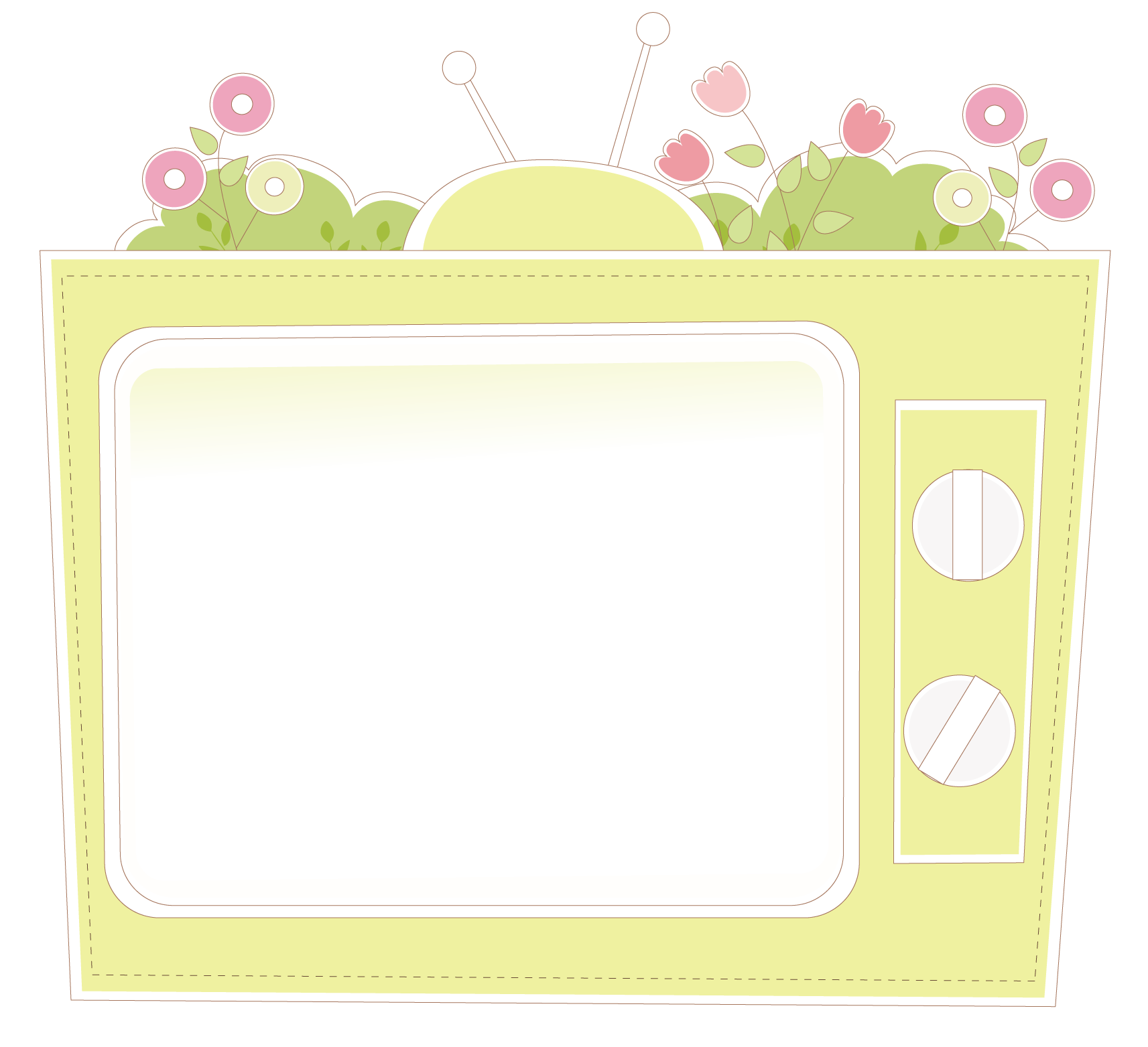 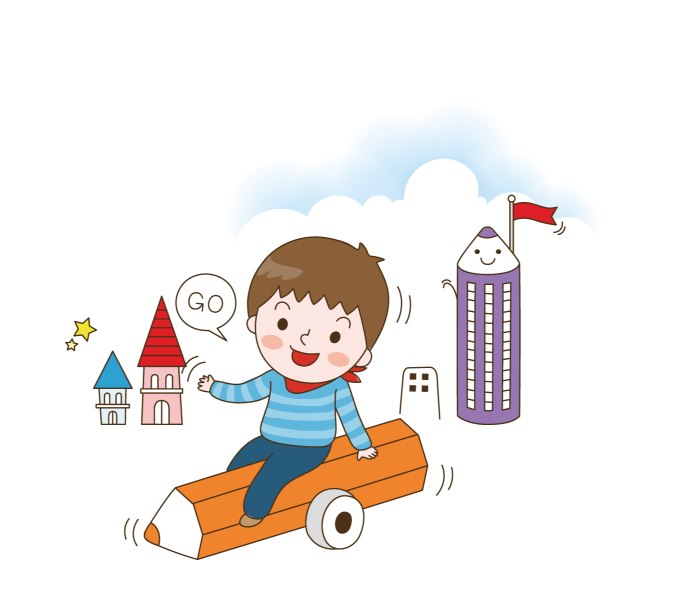 Baøi 5
Thöïc haønh
VBT
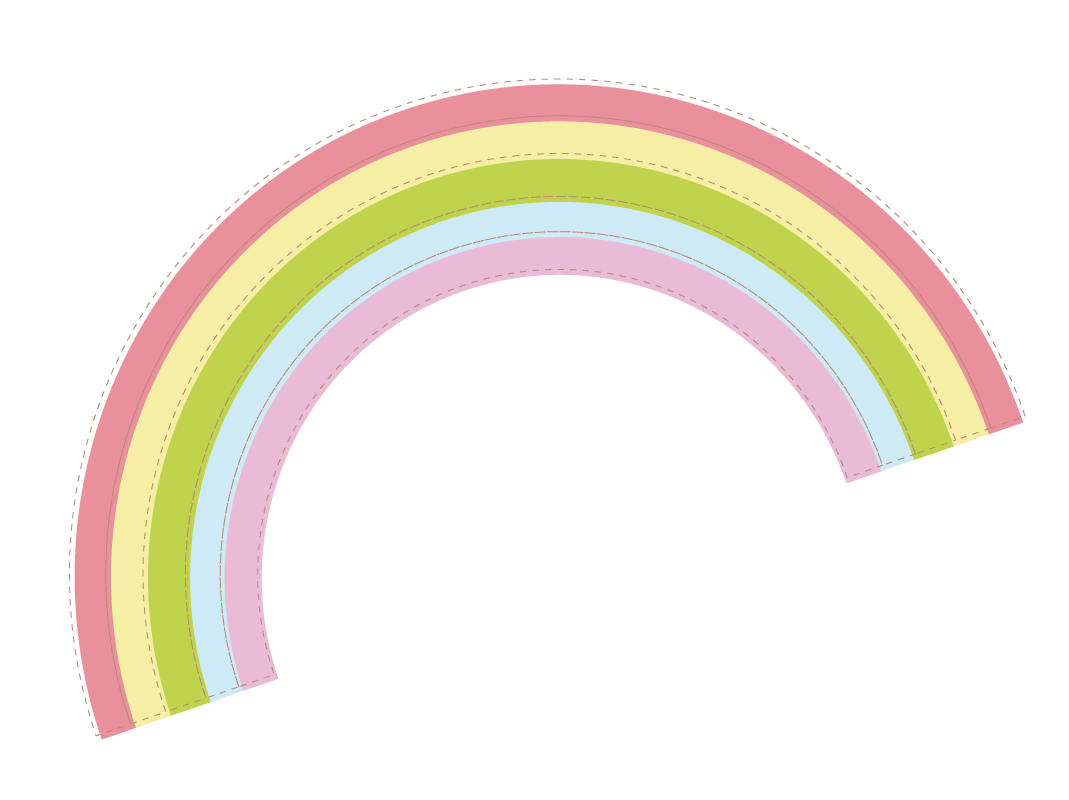 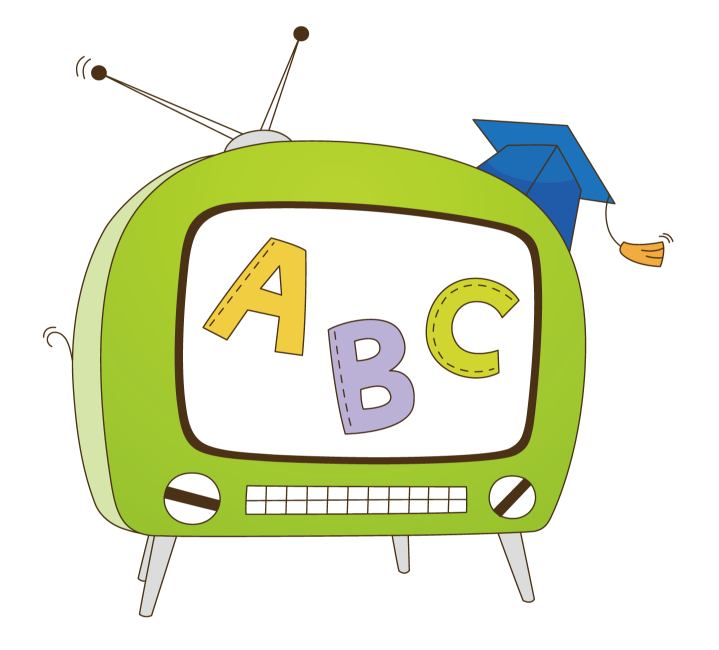 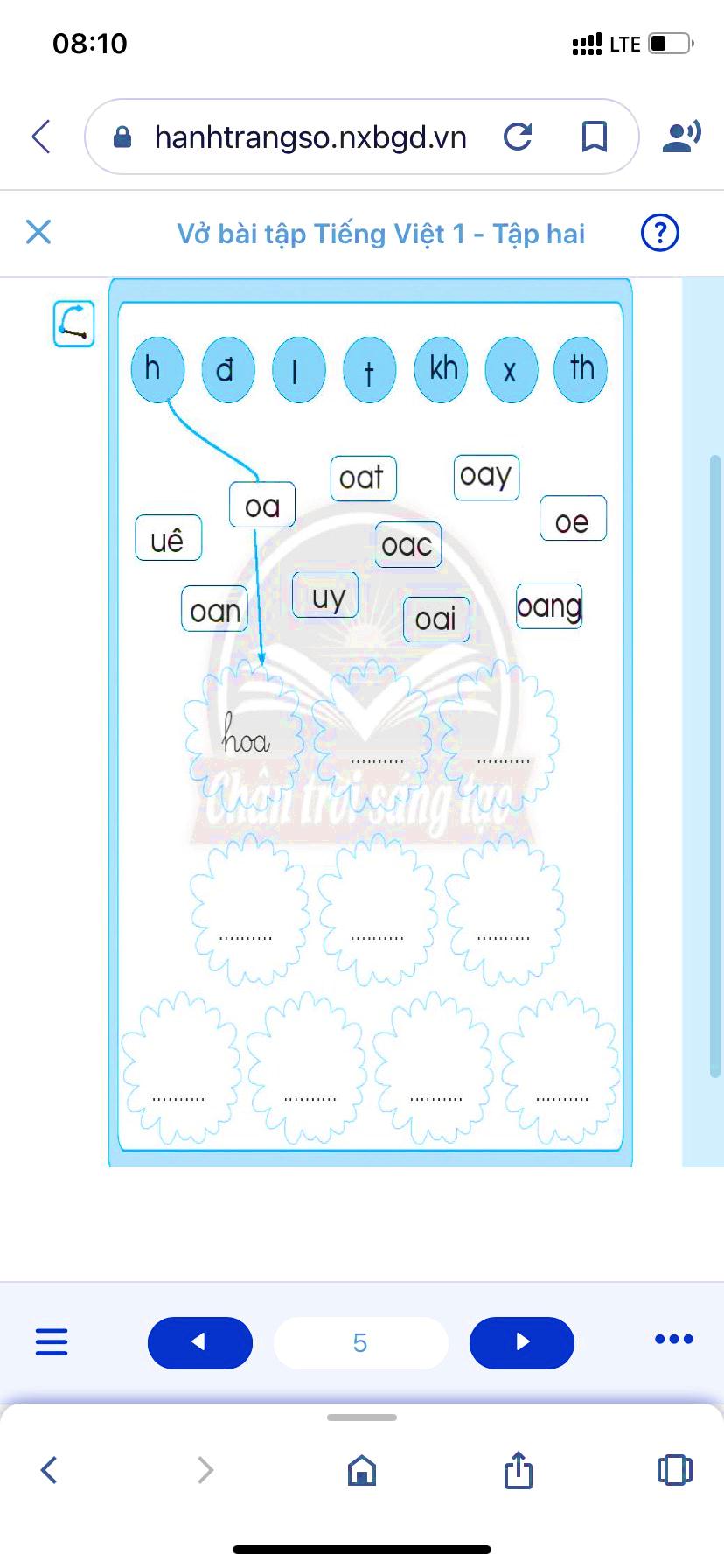 khoai
huy
khoan
khoang
huệ
loát
loài
đoàn
khuy
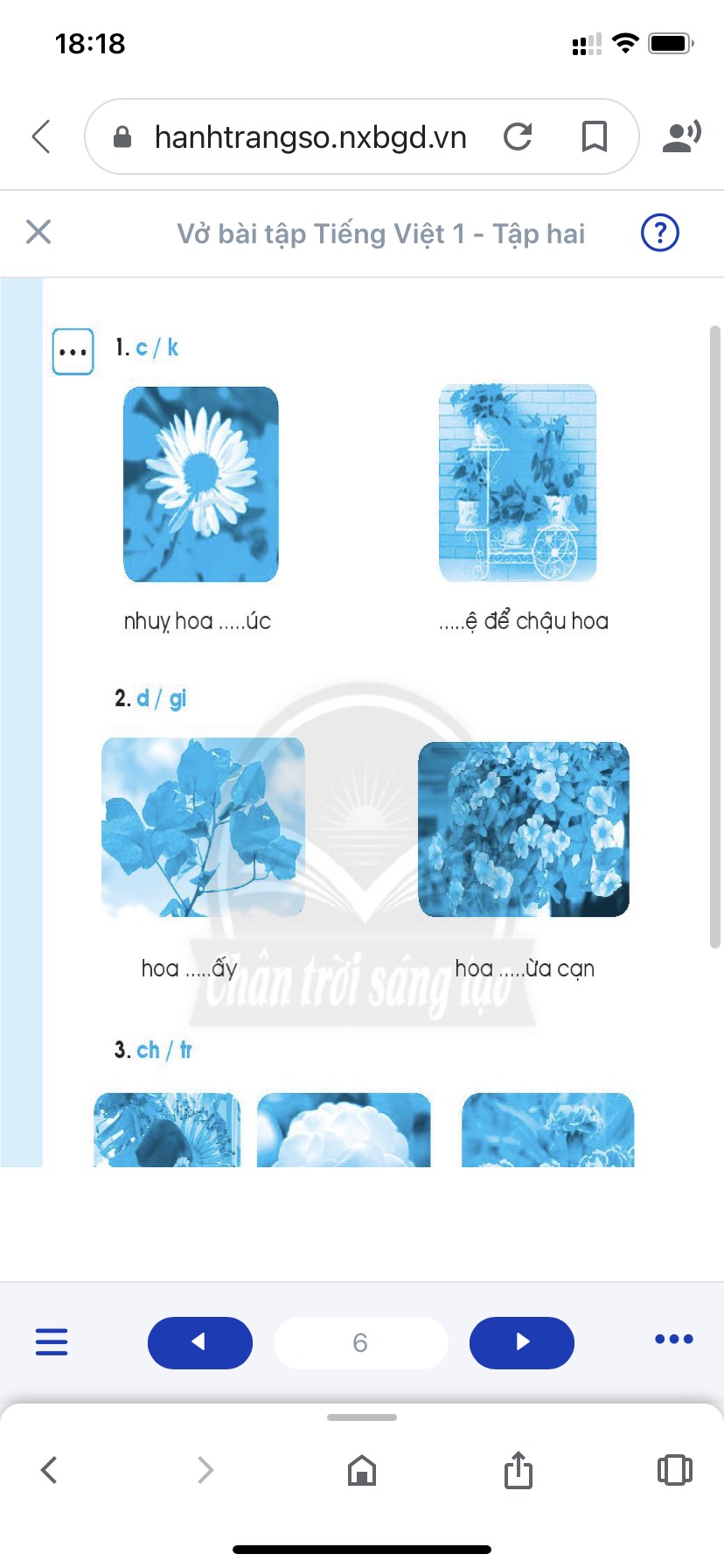 c
k
gi
d
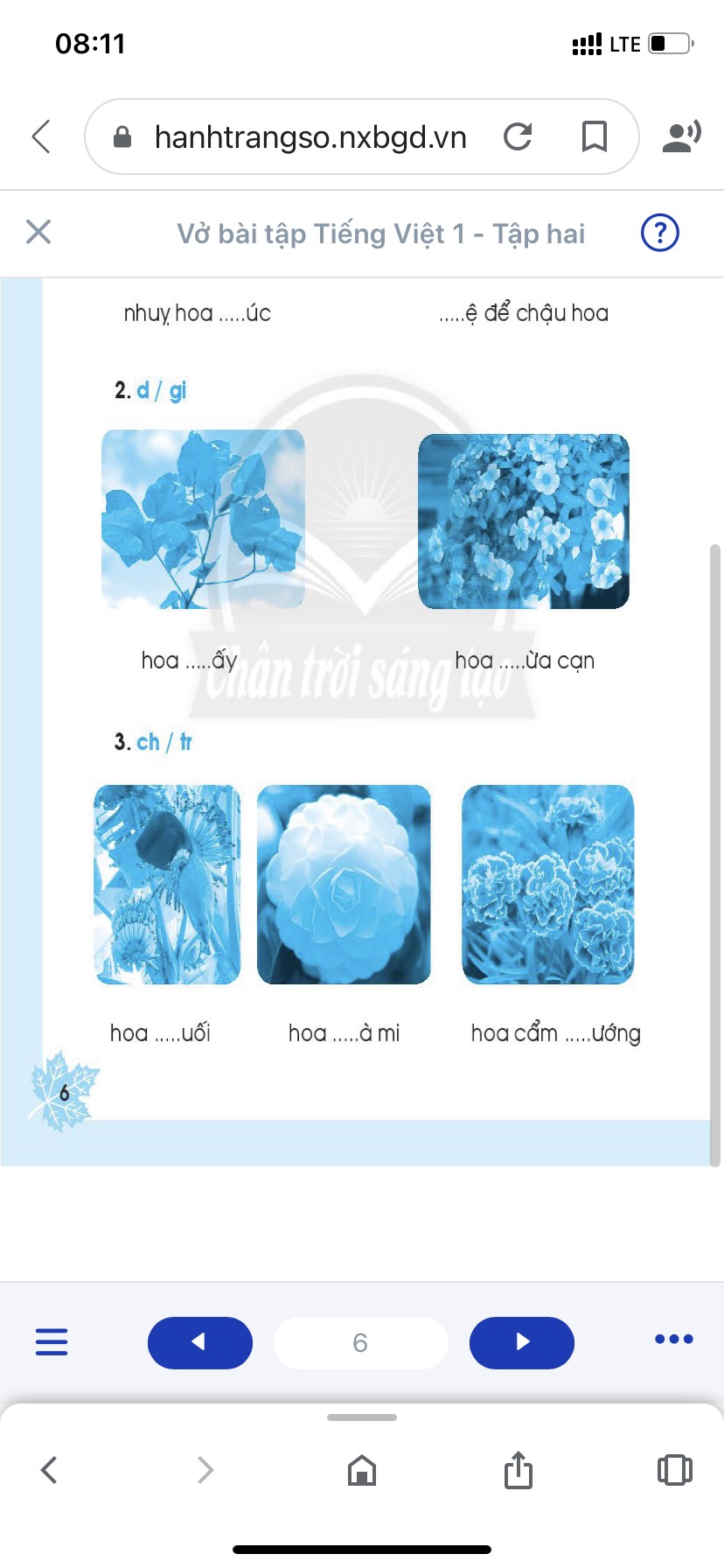 ch
ch
tr
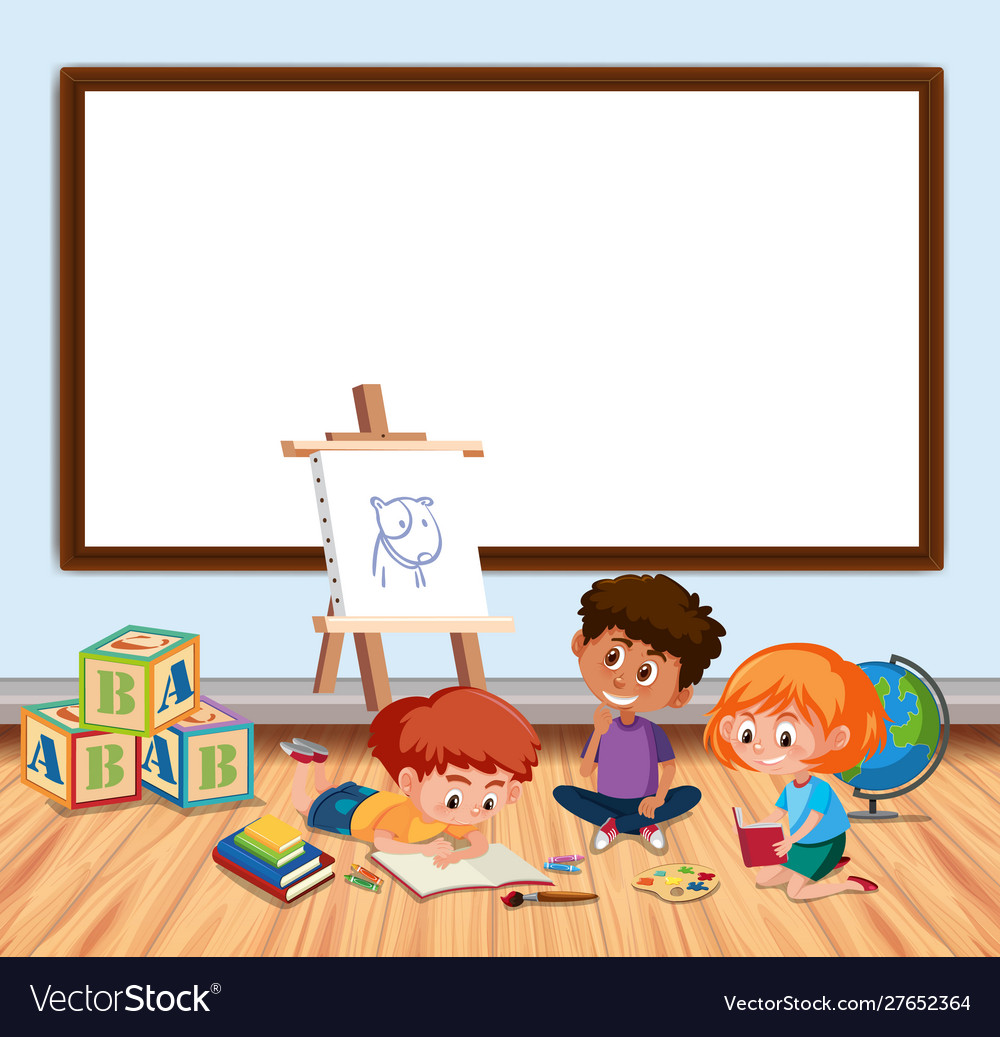 Luyeän ñoïc
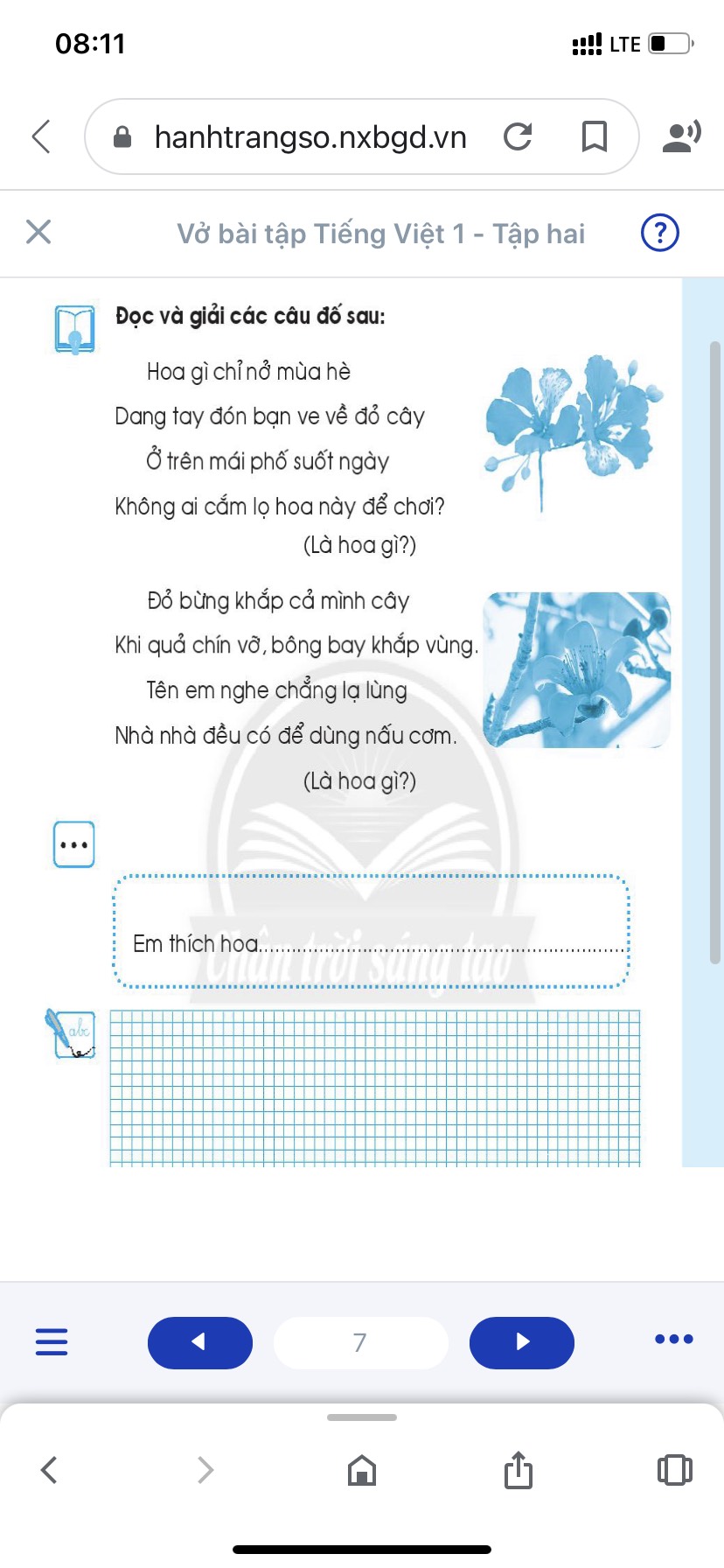 hoa phượng
hoa gạo
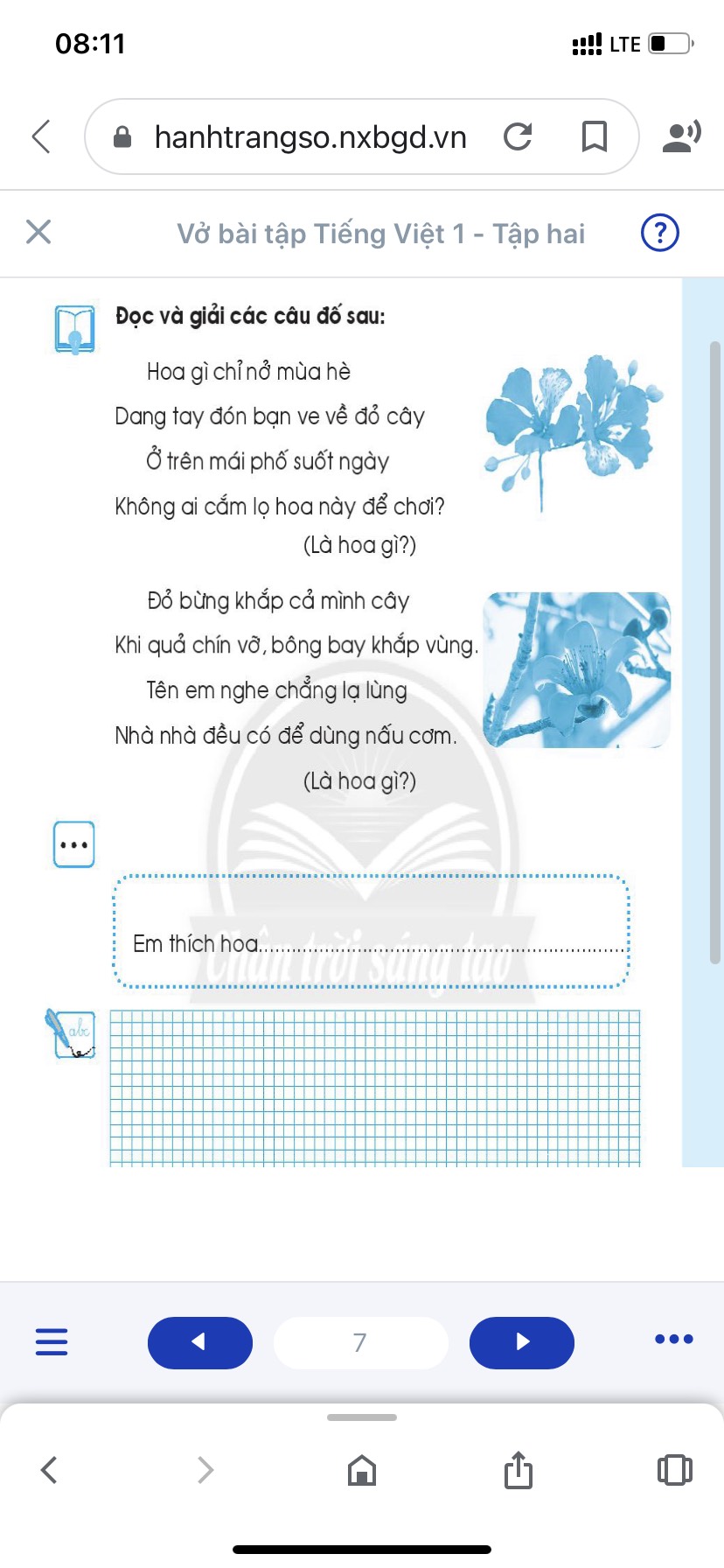 ........................................
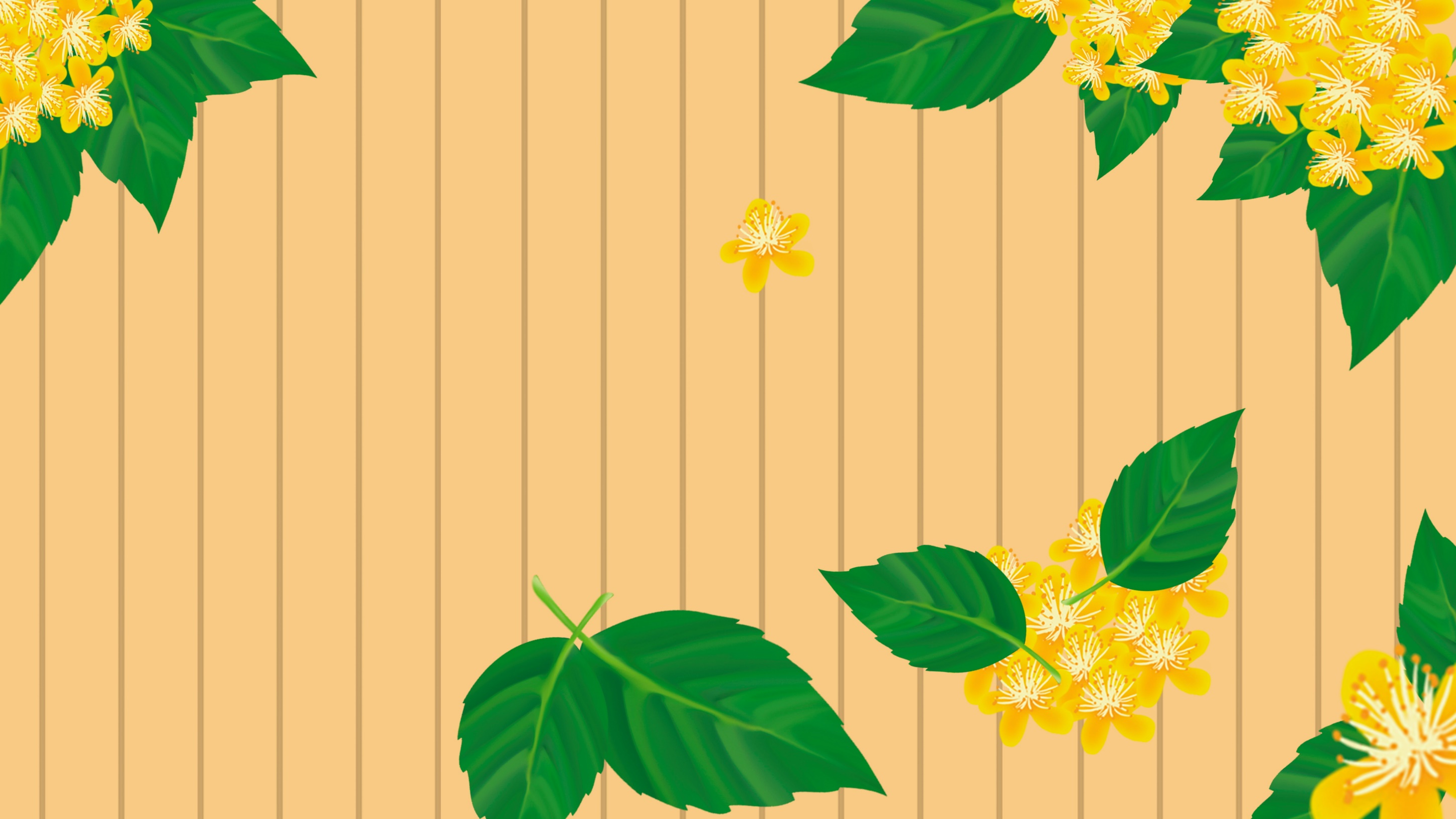 Chaøo taïm bieät 
caùc con